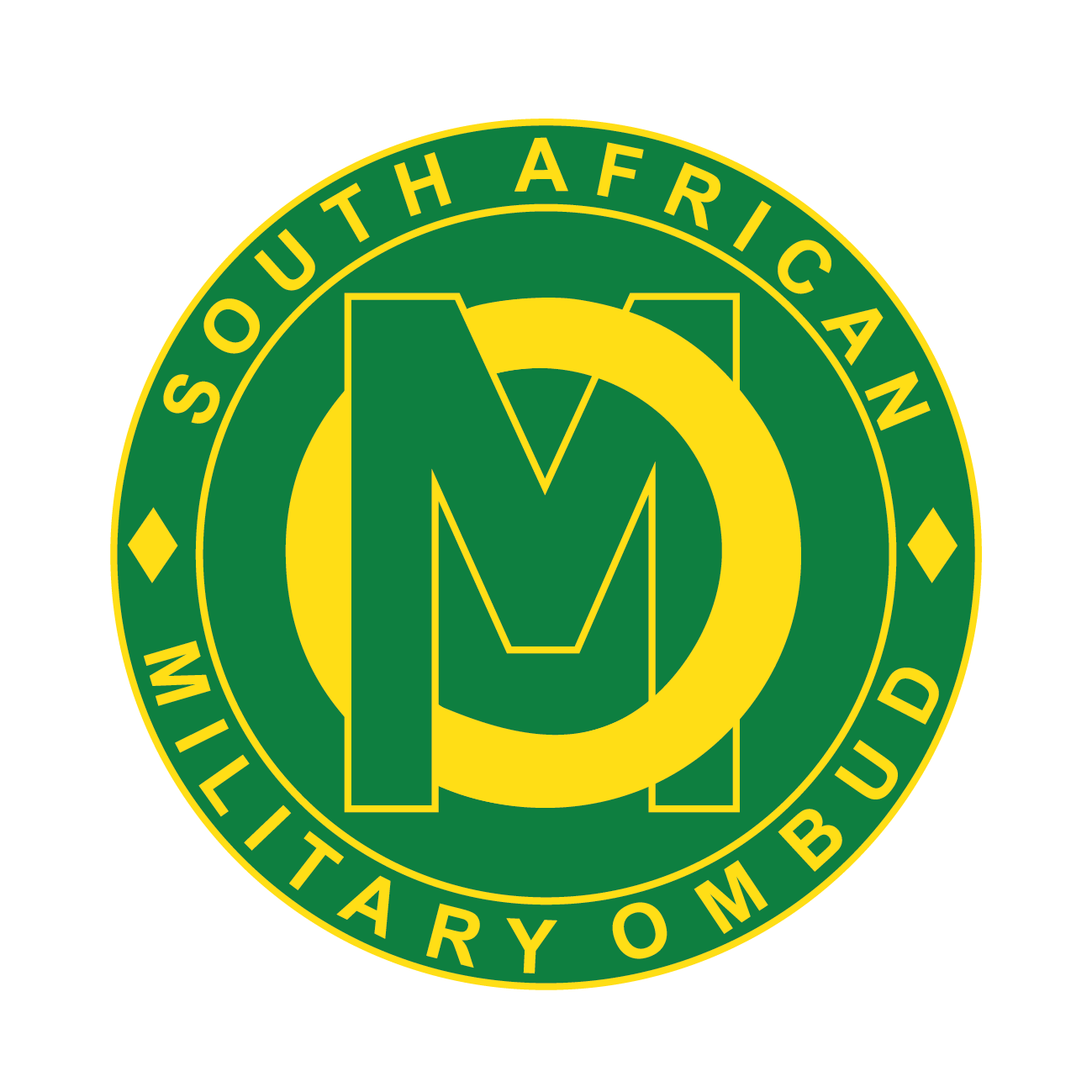 PRESENTATION TO MEMBERS OF THE JOINT STANDING COMMITTEE ON DEFENCE
Independent and Impartial
Presenter:  Lt Gen (Ret) V.R. Masondo / Mr J. Behr / Ms A. Welgemoed
Date:  November 2021
AIM
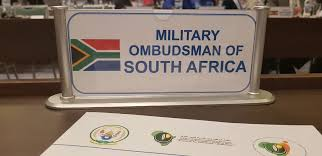 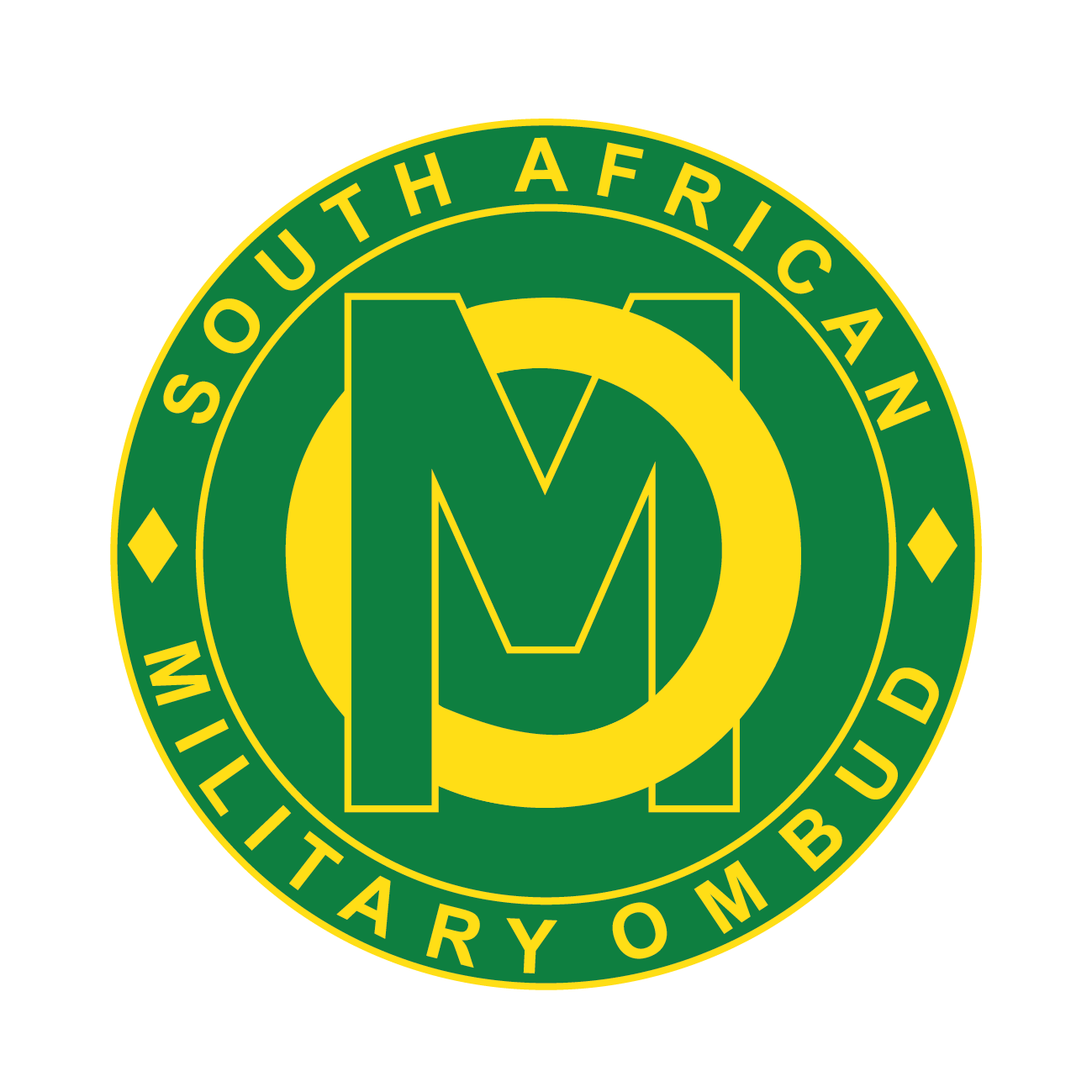 The aim of the presentation is to present the Military Ombud Annual Activity Report for the FY2020/21 as per the Joint Standing Committee on Defence and Military Veterans 2021 Fourth Term Programme
Independent 
&
Impartial
1.
SCOPE
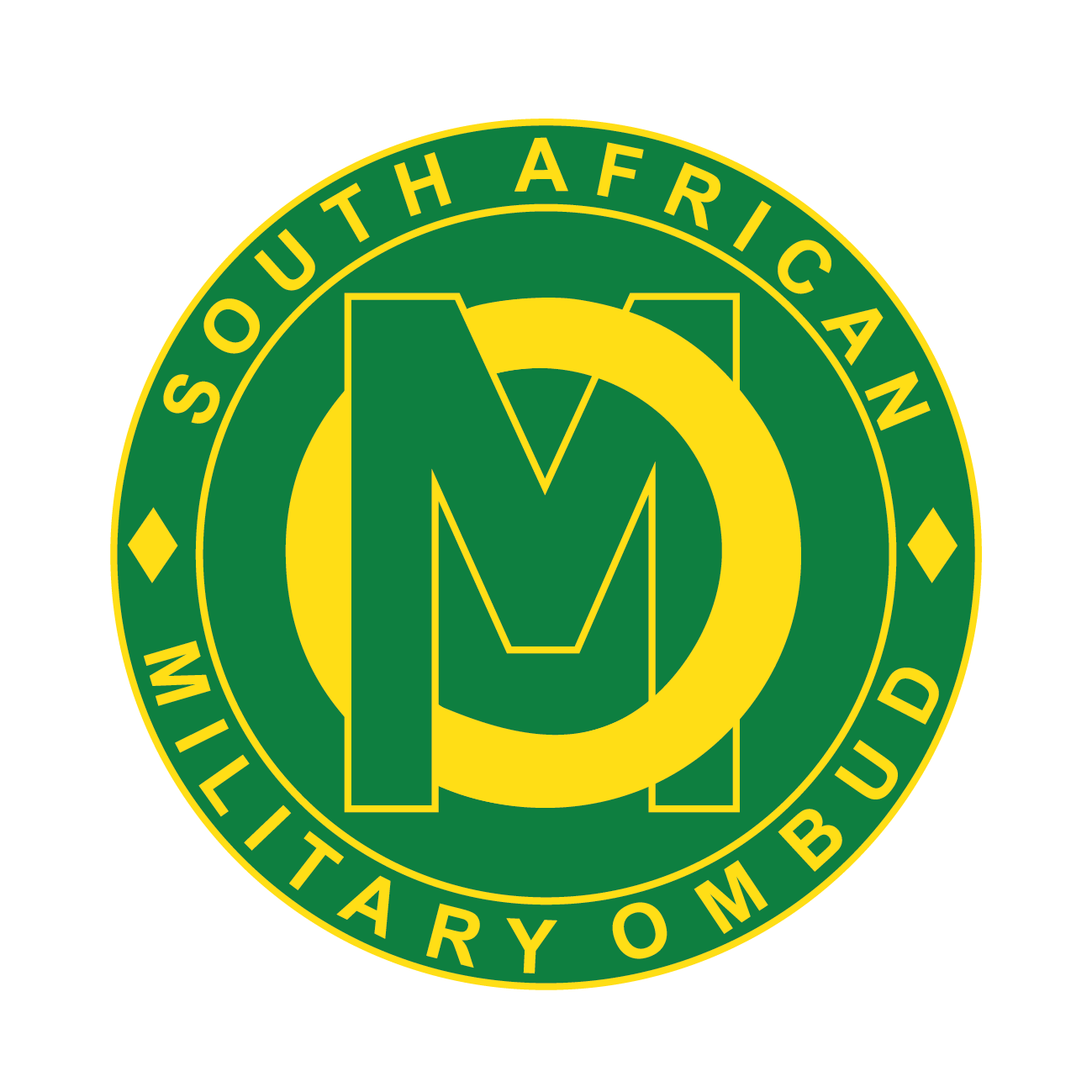 The following will be discussed as part of the presentation:
Strategic Overview
Mandate
Vision
Mission
Impact Statement
Values
Strategic Outcomes
Legislative Mandate
MOD&MV and Military Ombud Priorities
Organisational Structure
Performance Information
Measuring the Outcomes
Performance Overview
Operations (Core Business)
Statistical Overview
Communication
Legal Services
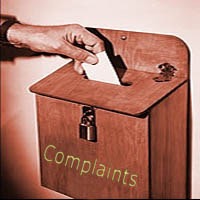 Independent 
&
Impartial
2.
SCOPE
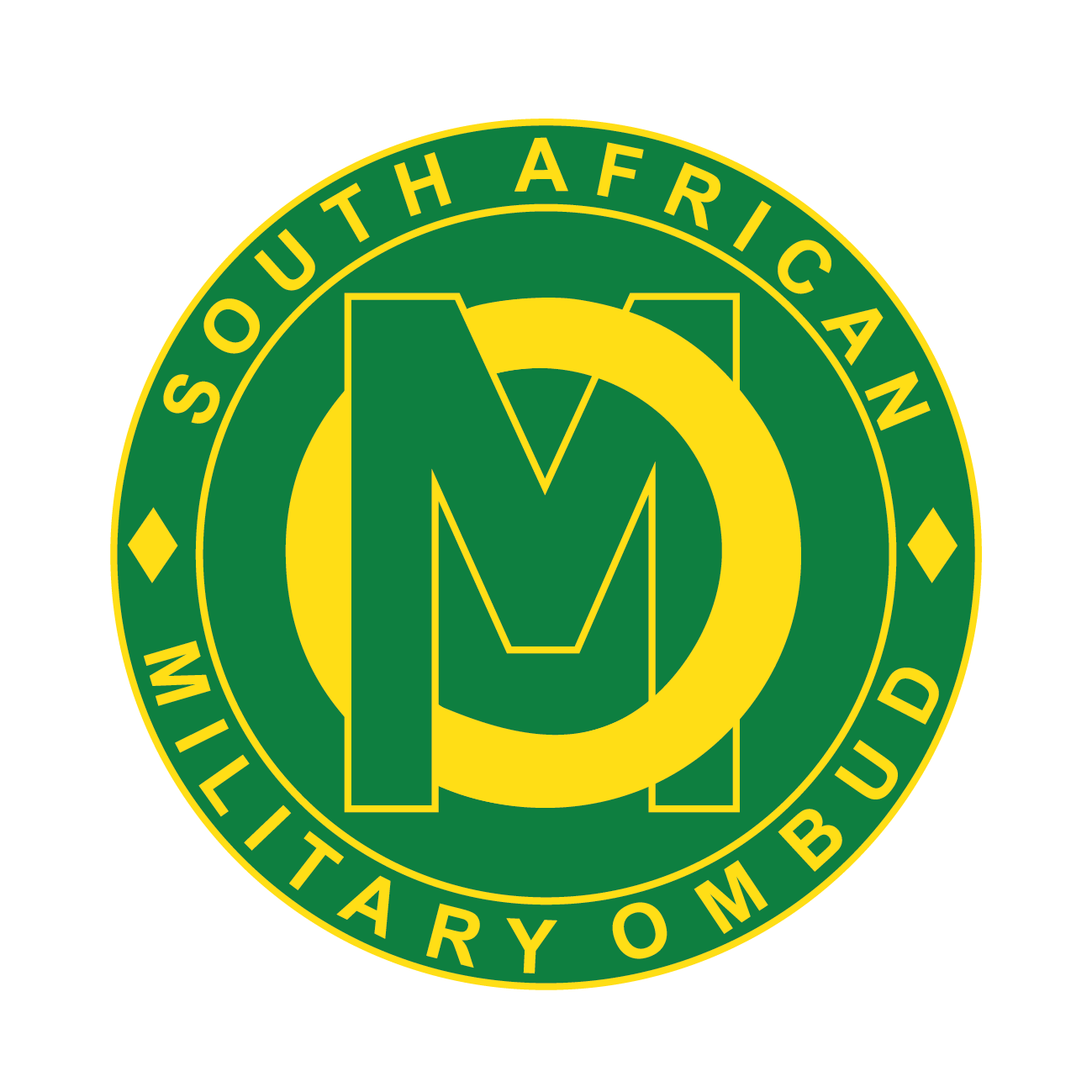 The following will be discussed as part of the presentation:
Governance
Governance Structures
Corruption and Fraud Prevention
Strategic Risks
Corporate Support
Human Resource Management
Financial Management
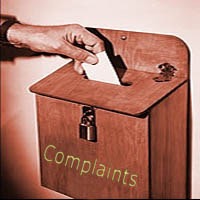 Independent 
&
Impartial
3.
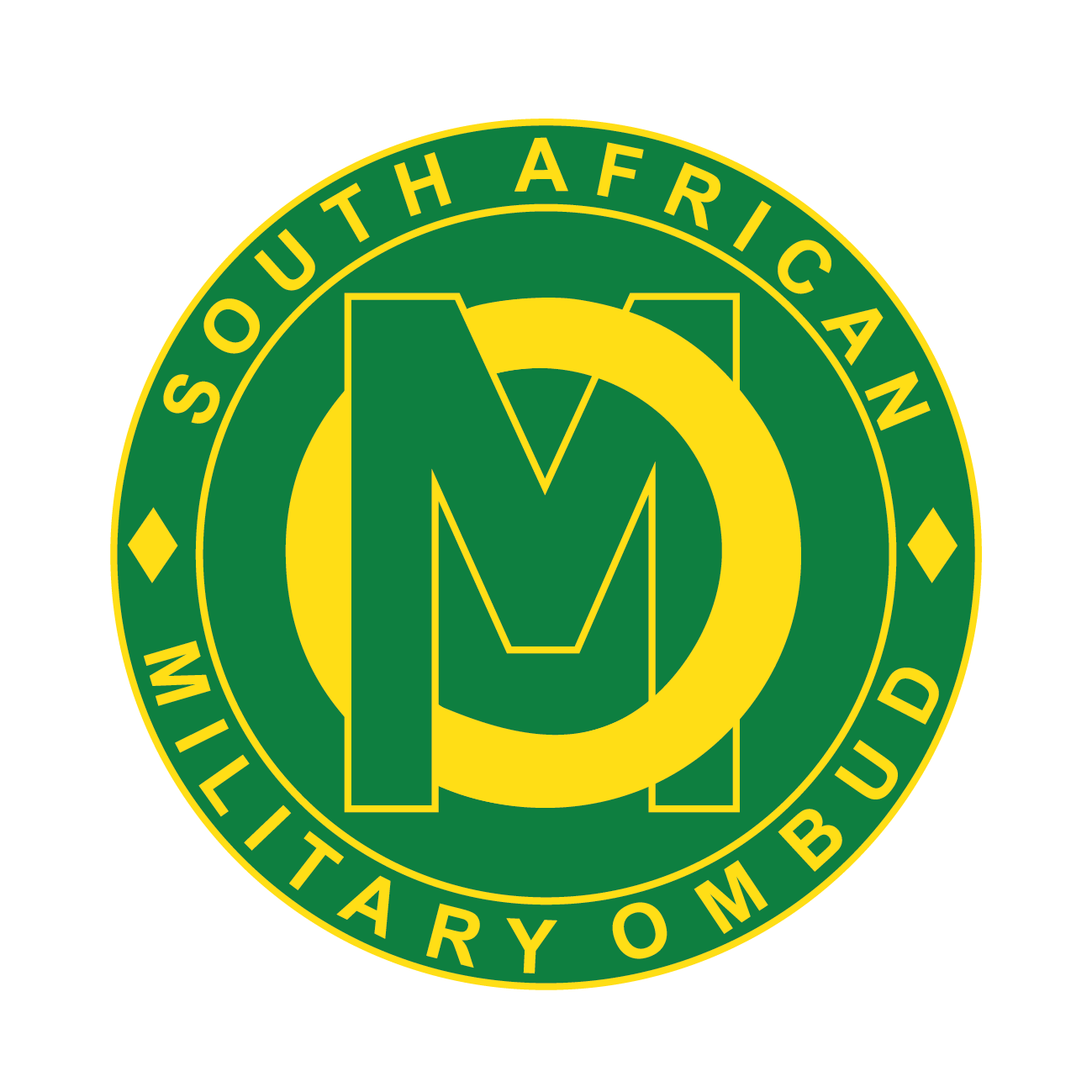 Independent 
&
Impartial
PART A:  STRATEGIC OVERVIEW
4.
STRATEGIC OVERVIEW
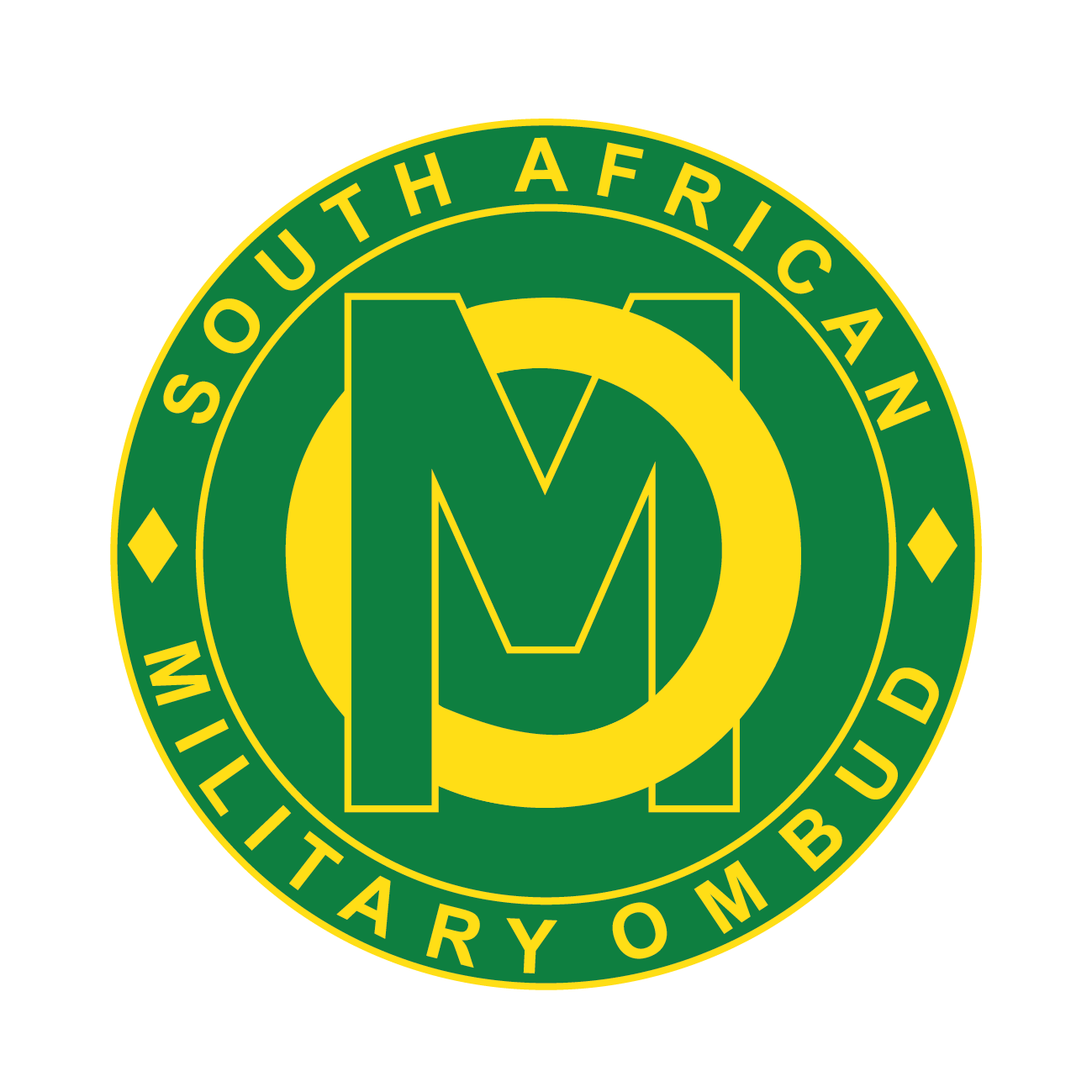 Independent 
&
Impartial
5.
STRATEGIC OVERVIEW
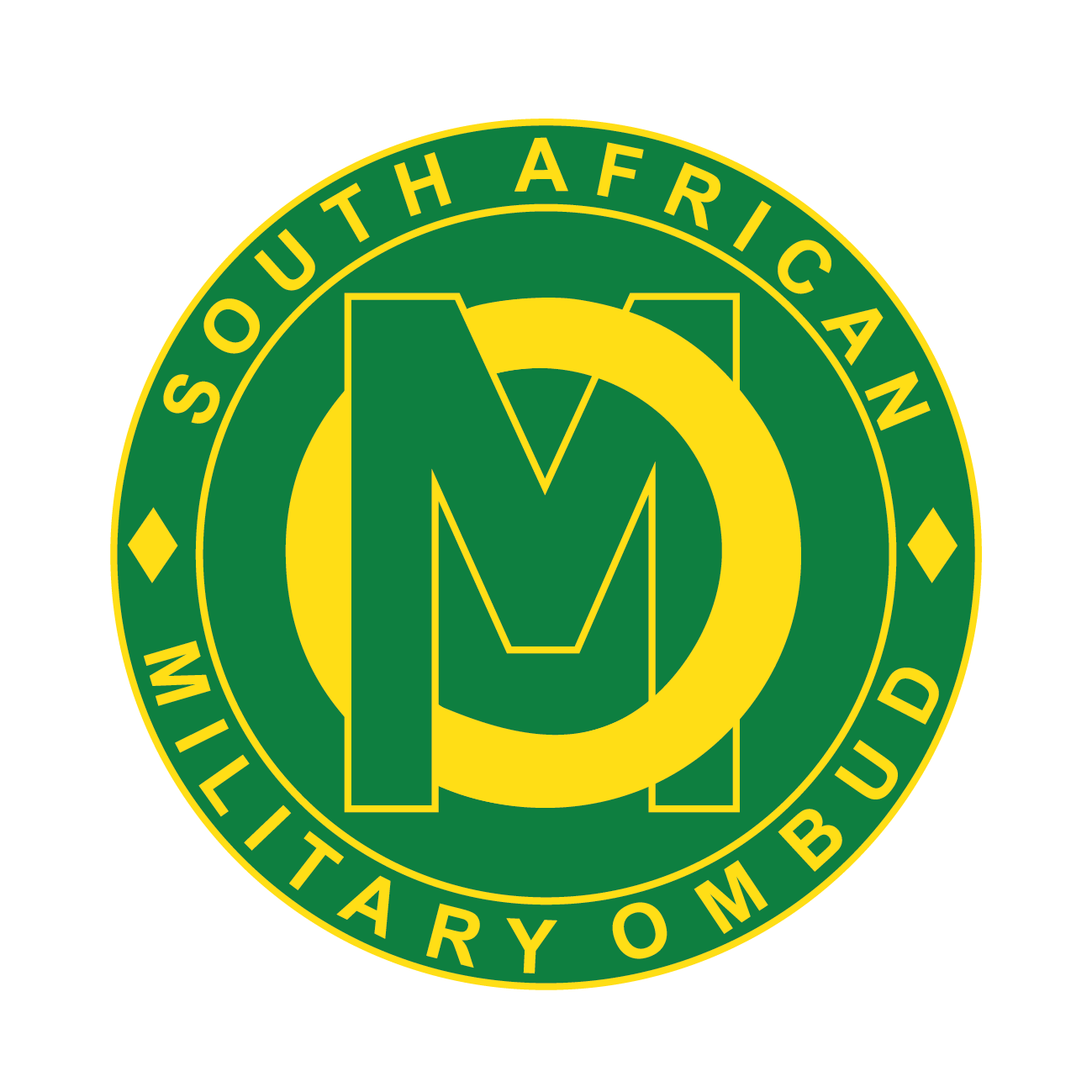 Independent 
&
Impartial
6
Strategic outcomes
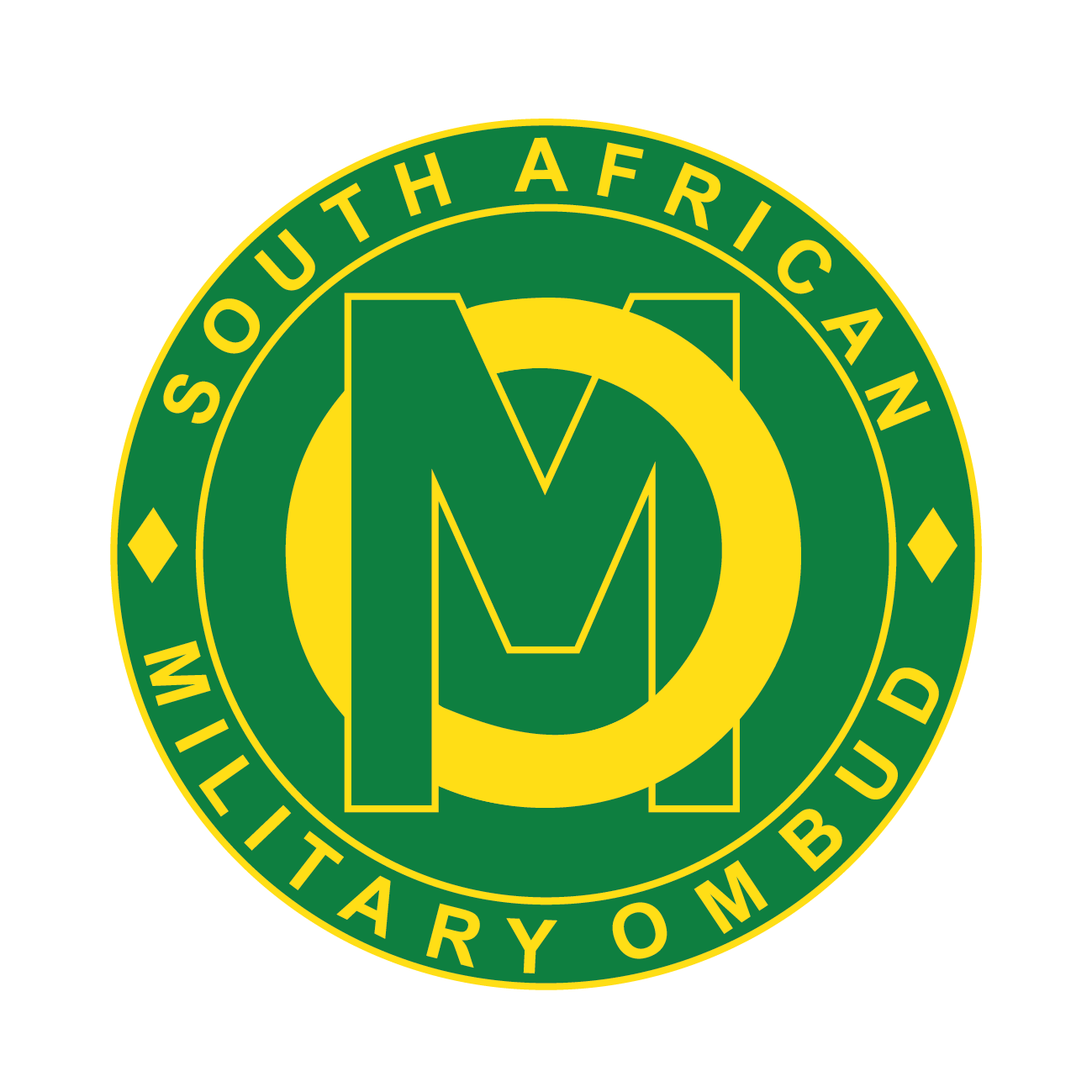 As per the revised framework of the DPM&E and the Annual Performance Plan for the reporting year strategic objectives were replaced by the following two (2) strategic outcomes.
 
Fair, economical and expeditious resolution of written complaints. 
Accountable and effective governance of the Office of the Military Ombud.
Independent 
&
Impartial
7.
Legislative mandate
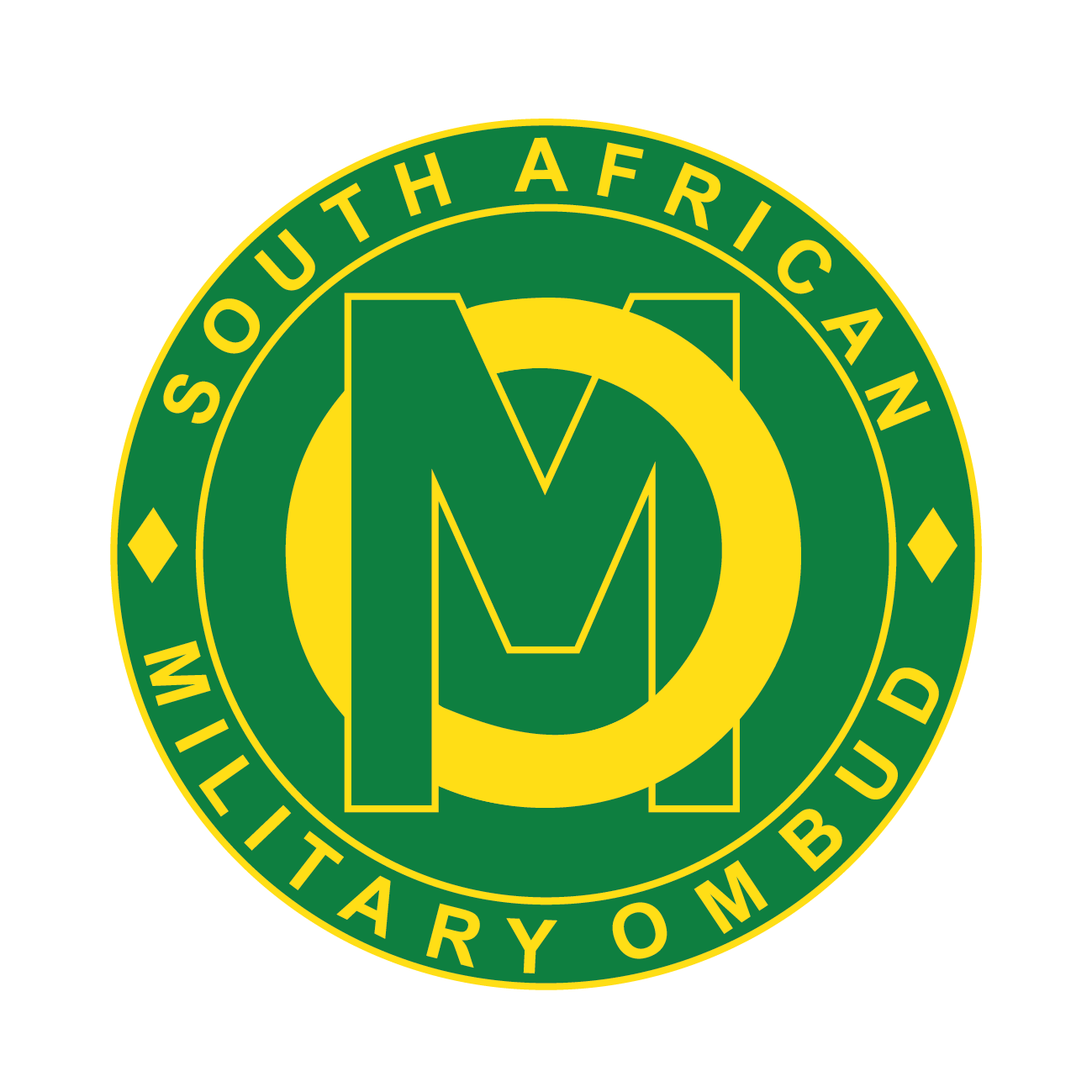 Independent 
&
Impartial
8.
MOD&MV AND MILITARY OMBUD PRIORITIES
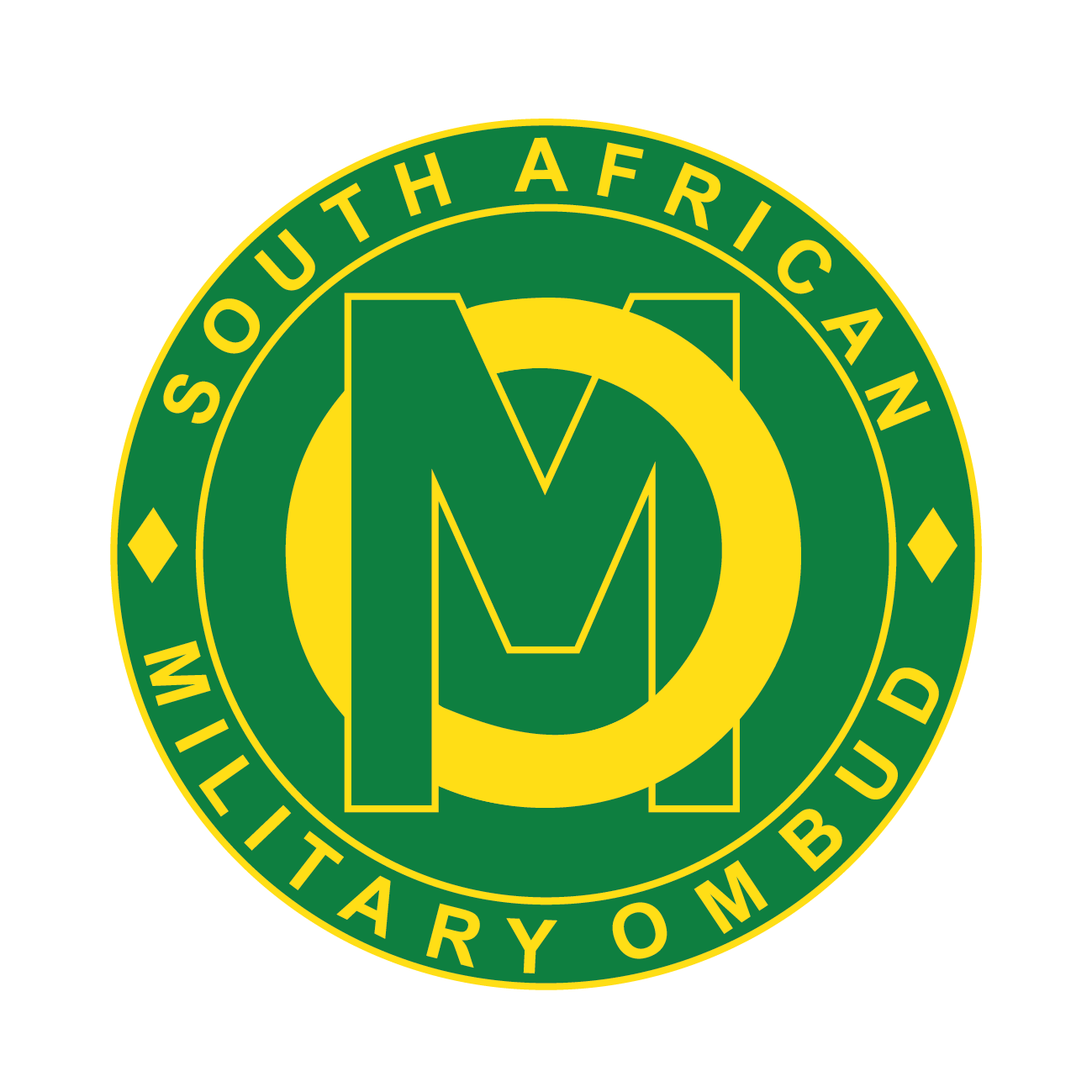 Independent 
&
Impartial
9.
MOD&MV AND MILITARY OMBUD PRIORITIES
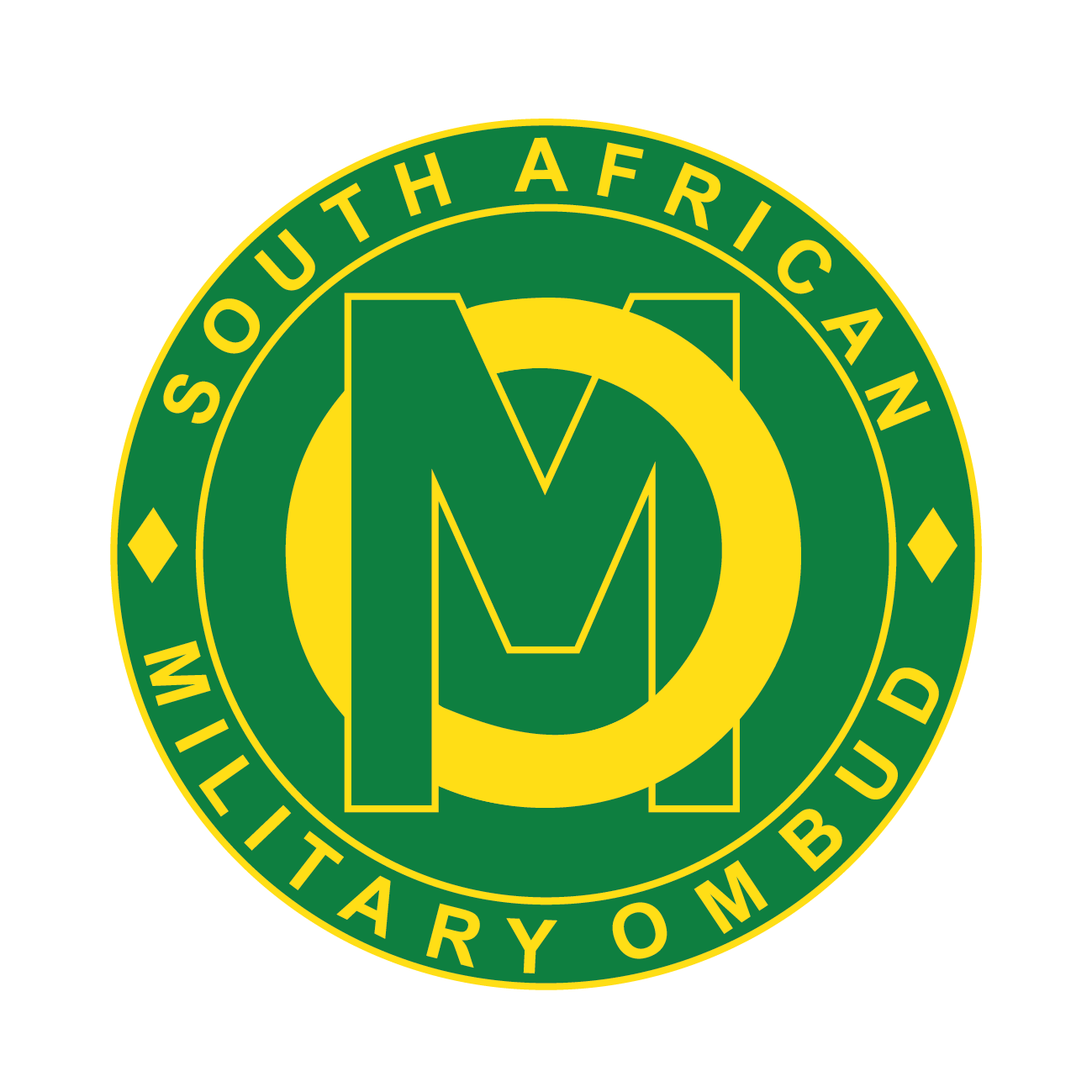 Independent 
&
Impartial
10.
ORGANISATIONAL PLACEMENT
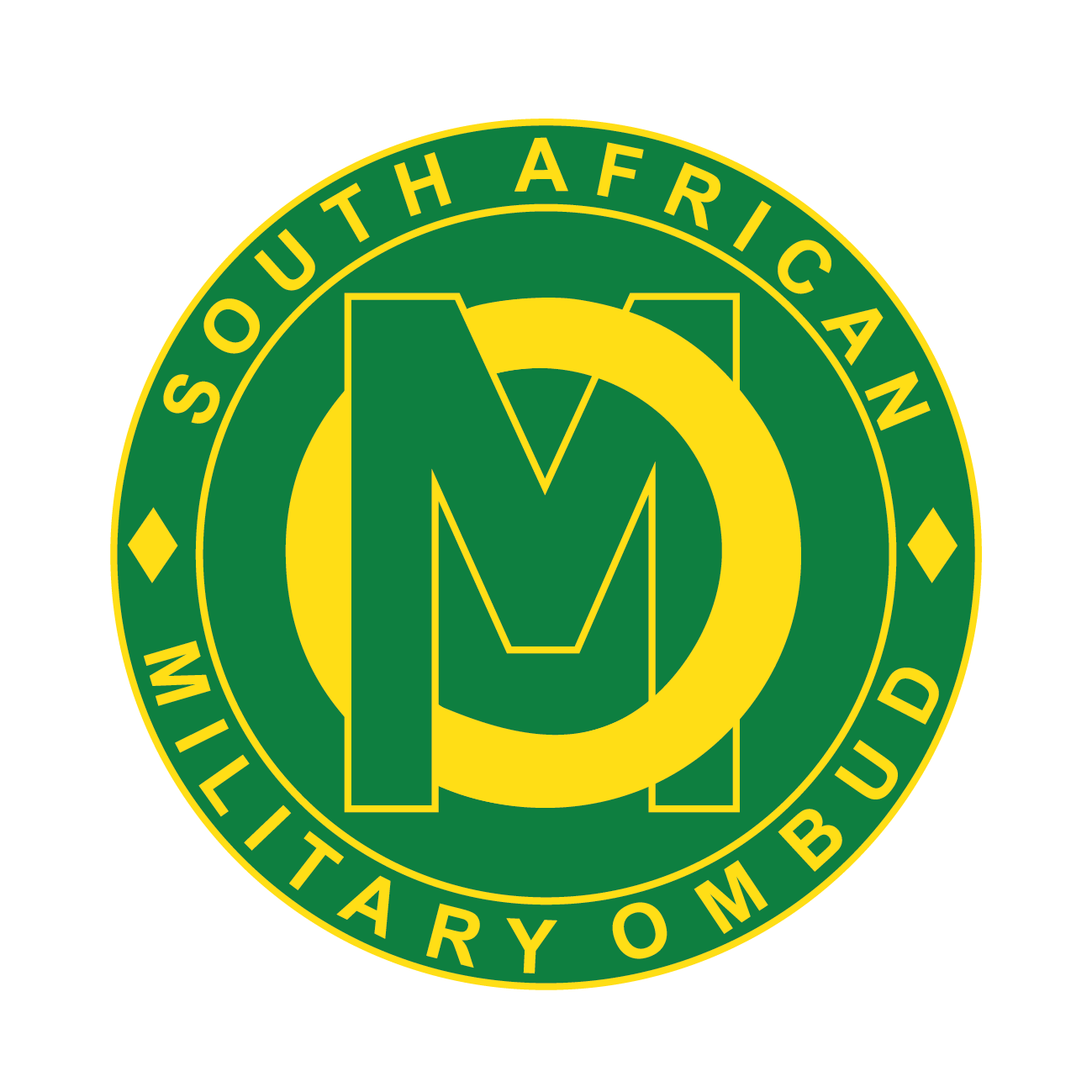 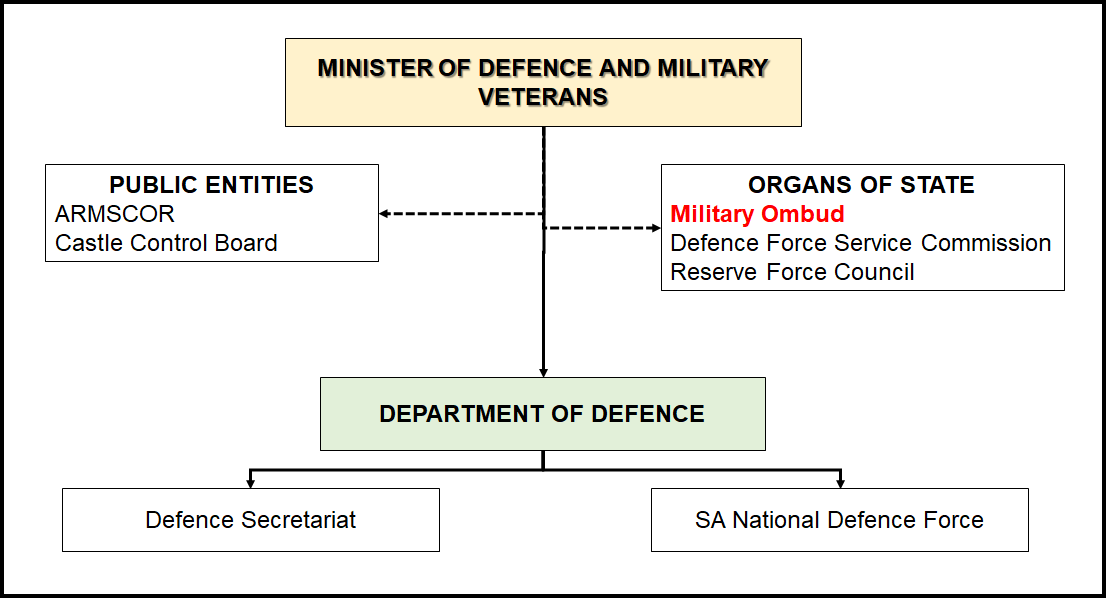 Independent 
&
Impartial
11.
STRUCTURE OF THE OFFICE
Office of the Military Ombud
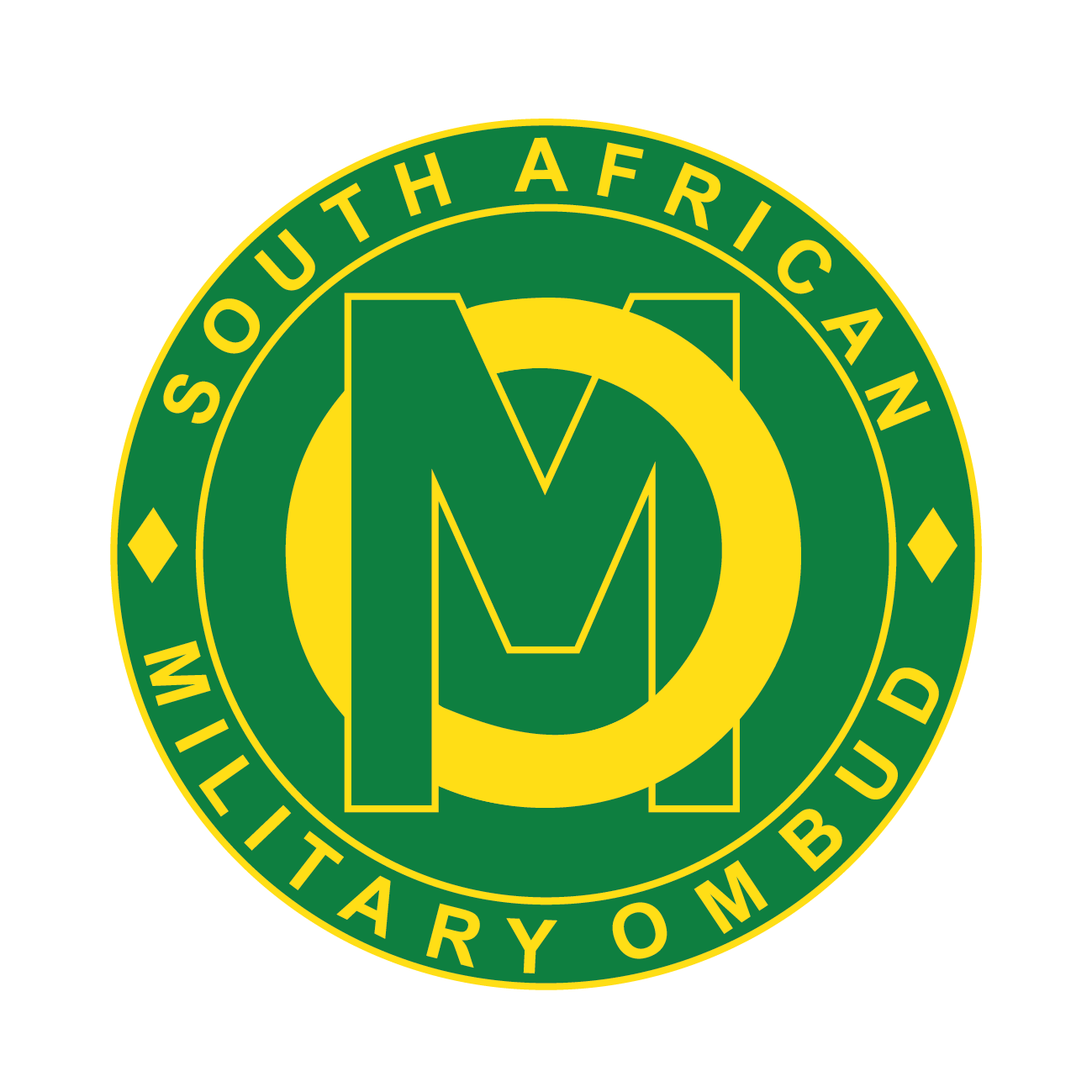 Office of the Deputy Military Ombud
Total number of approved posts within the Executive Office is 9
Corporate Operations
Corporate Support
Total number of posts as approved by the Minister of Defence and Military Veterans during June 2012 is 89
Operations
Legal Support
Communication
Policy, Strategy & Planning
Human Resources
Total number of approved posts within Corporate Support is 21
Logistics
Finance
Intake & Analysis
Total number of approved posts within Corporate Operations is 59
Information, Communication & Technology
Facility, Security & Reception Management
Investigations
Independent 
&
Impartial
Research & Development
NB:  The Chief Directorate: Operations is the core business of the Office responsible for the effective, efficient resolution of complaints in a fair, economical and expeditious manner as prescribed.
12.
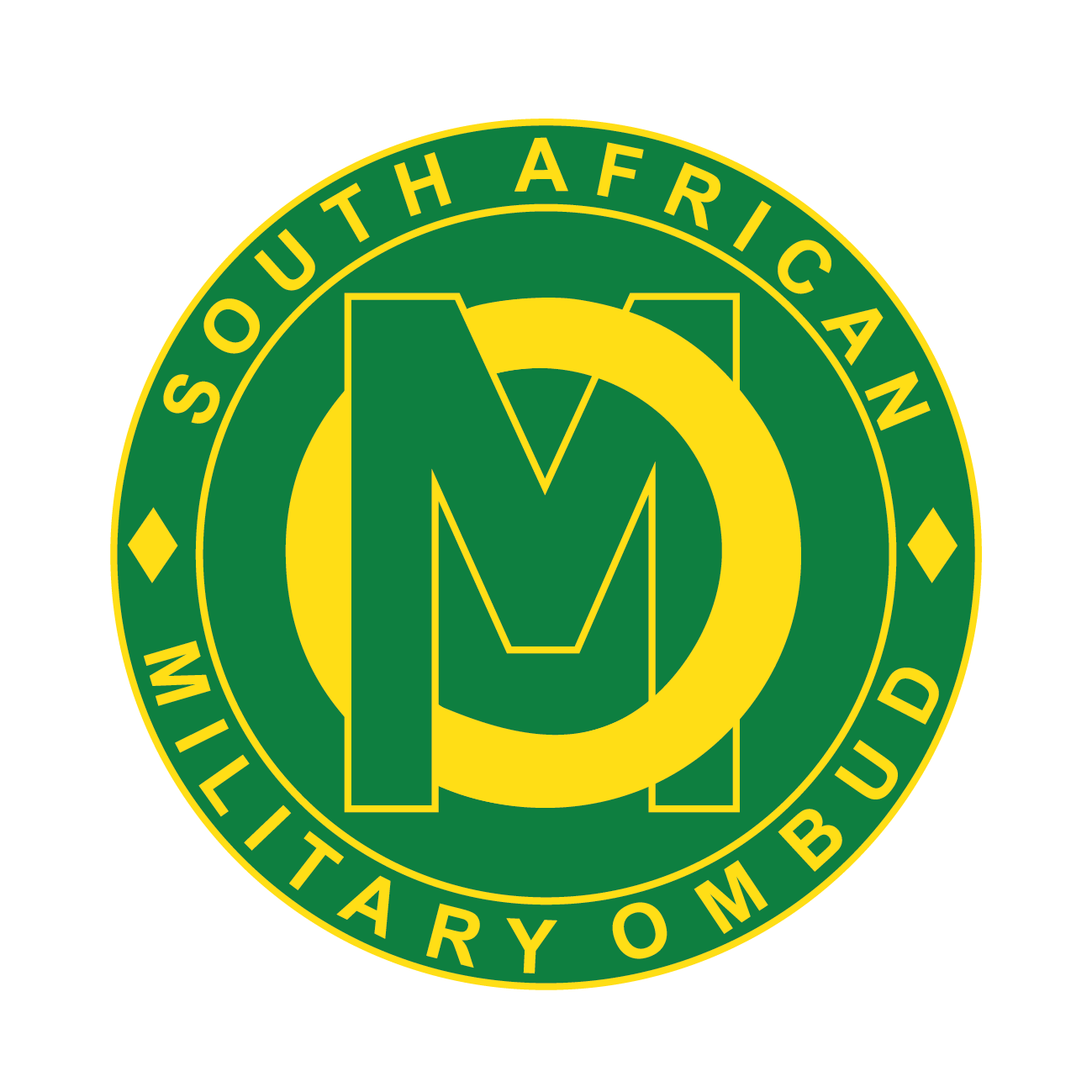 Independent 
&
Impartial
PART B:  PERFORMANCE INFORMATION
13.
Measuring the outcomes
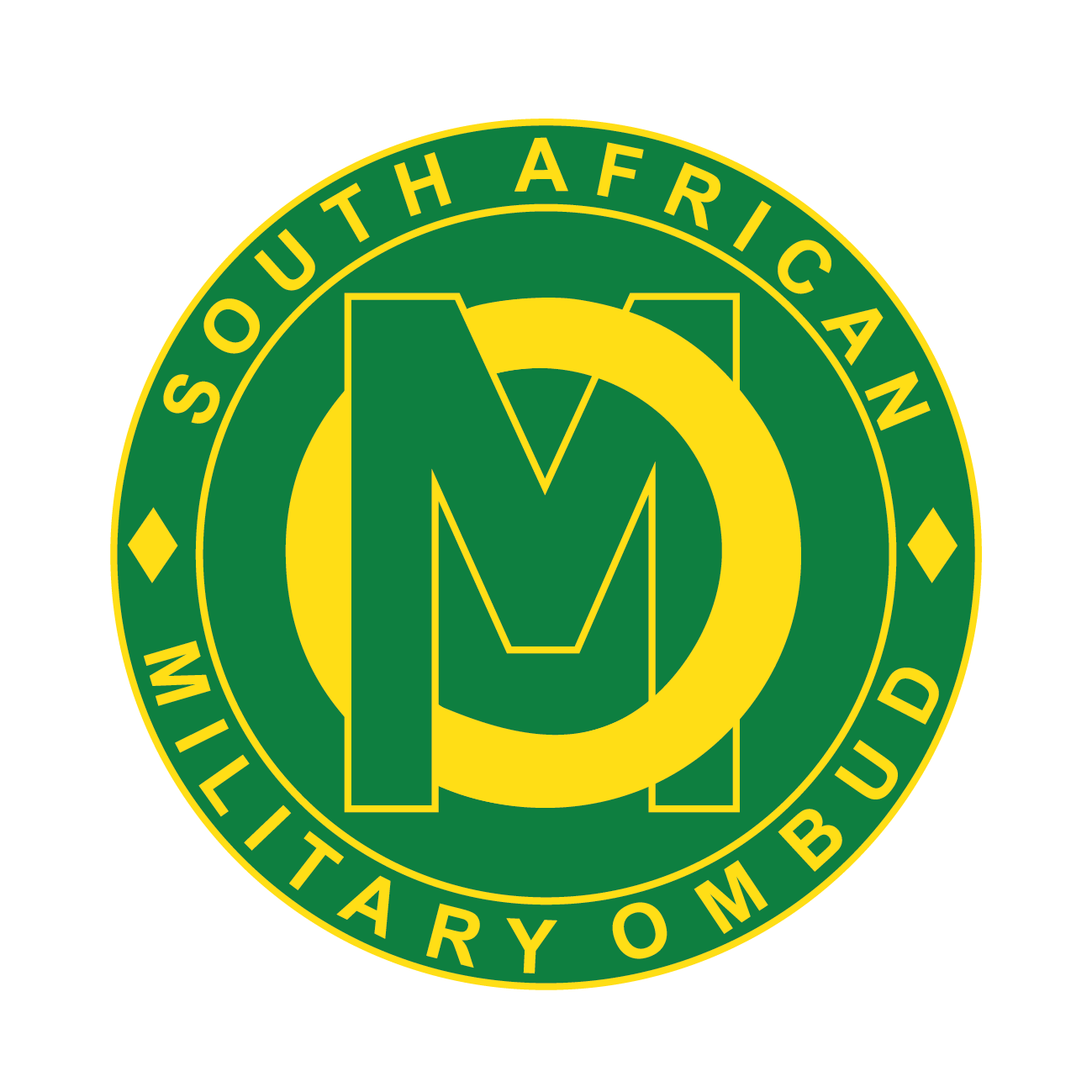 The outcomes of the Office as defined below highlighted what the Office aimed to achieve and are directly aligned to the legislative mandate of the Office. During the reporting year the Office managed to achieve both of the set targets as indicated in the table below.
Independent 
&
Impartial
14.
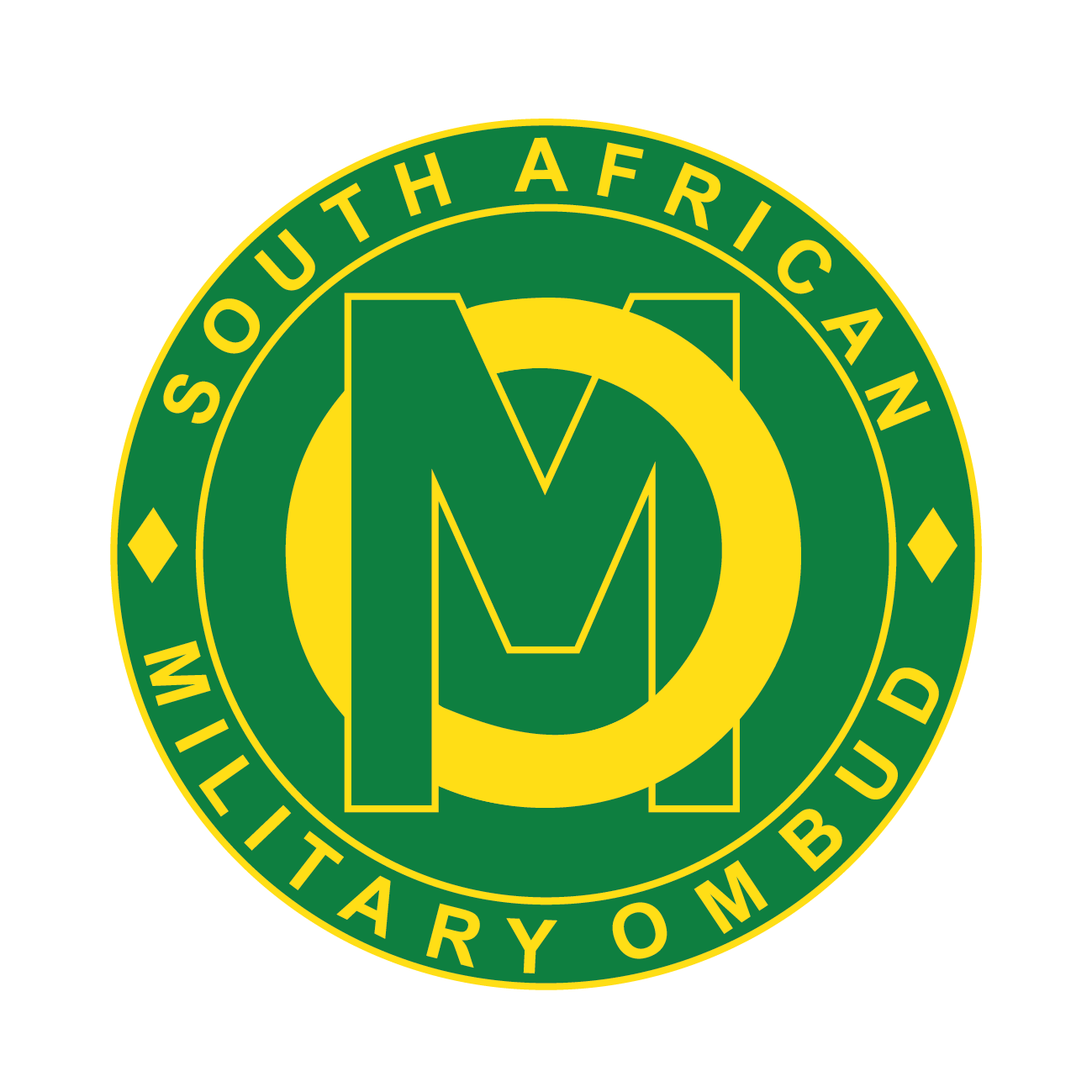 PERFORMANCE OVERVIEW
15.
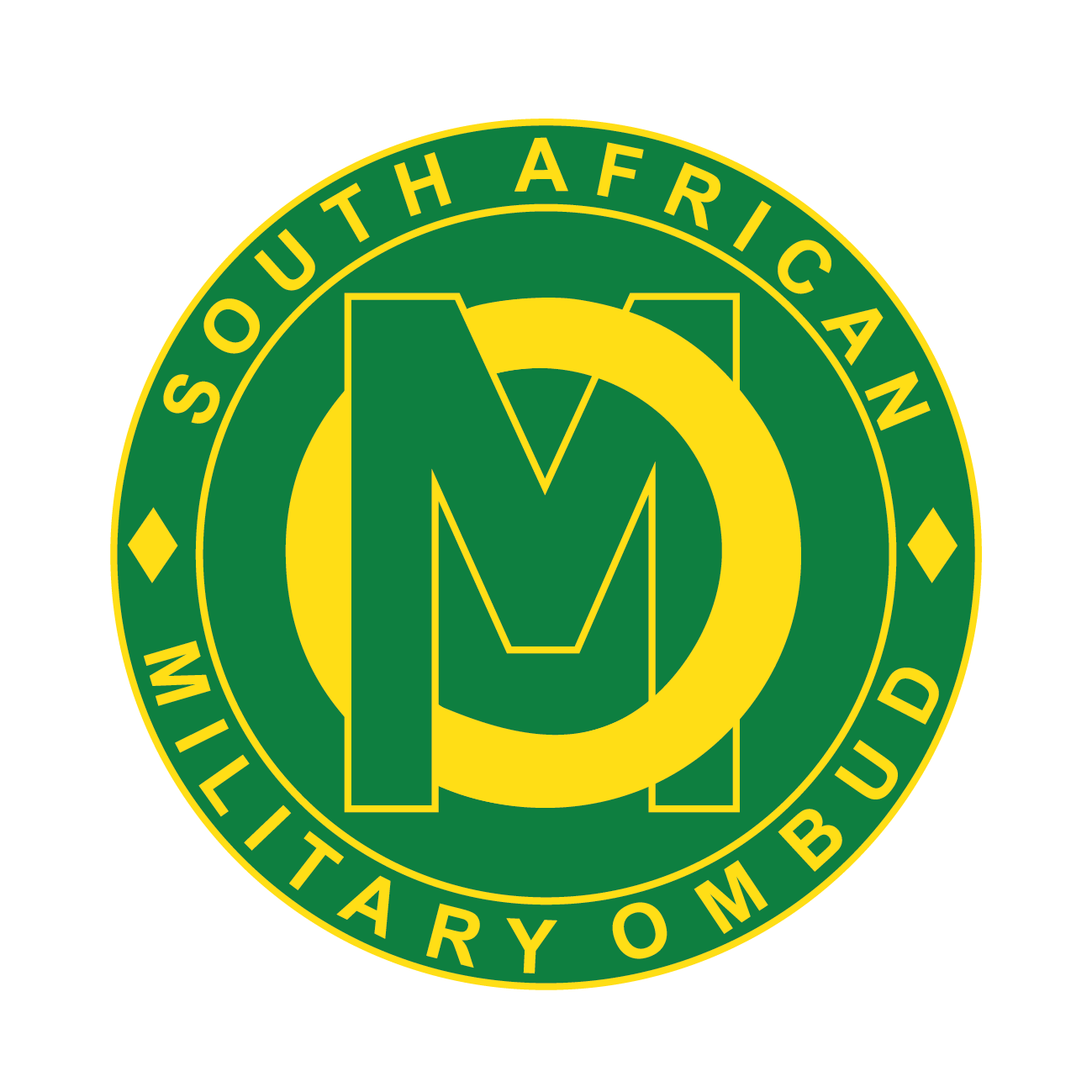 Independent 
&
Impartial
PART C: OPERATIONS
16.
OPERATIONS
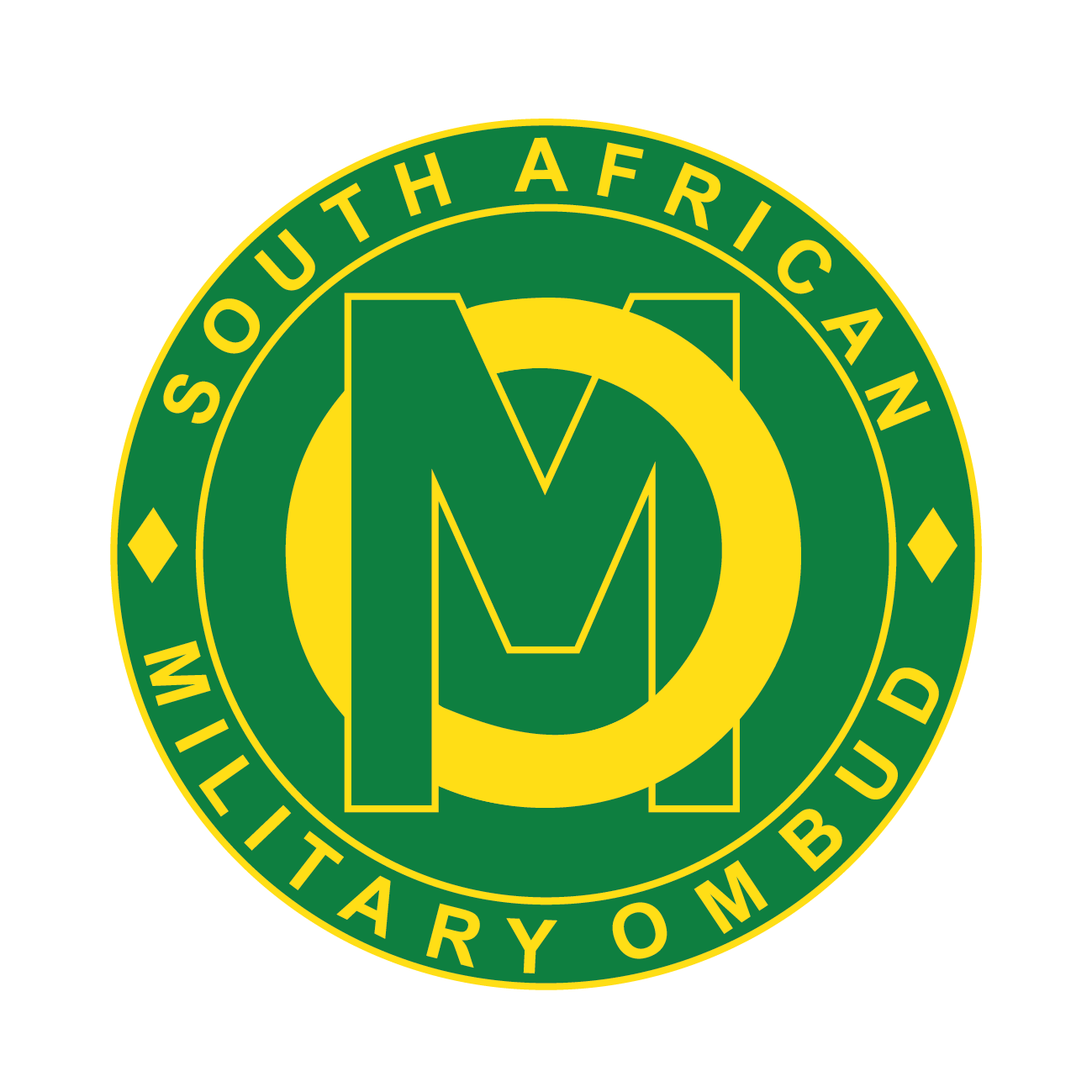 Statistical Overview.
During the 2020/21 financial year, the Office of the Military Ombud (the Office) had a caseload of 445 complaints which is made up of 297 new complaints that were received in the year and 148 complaints that were carried over from the previous financial year. A total of 357 complaints were finalised. This represents an 80% resolution rate. 
 
Achieving an 80% resolution is key a highlight in the performance of the Office in this financial year. The Annual Performance target of 73% resolution rate was exceeded.
Independent 
&
Impartial
Another key performance milestone that is worth highlighting is the fact that the Office managed to reduce the number of carry-over complaints to 88. This is the first time in 9 years that the Office has carry- over complaints that are below 100 as reflected in Table  above.
In the year under review, the Office recorded a minor decline in the average intake of new complaints per month. The average intake per month in 2020/21 financial year was approximately 25 compared with the average monthly intake of 27 in the previous financial year. Although the percentage decrease is not that significant, the National Lockdown that was implemented in March 2020 may have had a possible effect in the slight decline.
17.
OPERATIONS
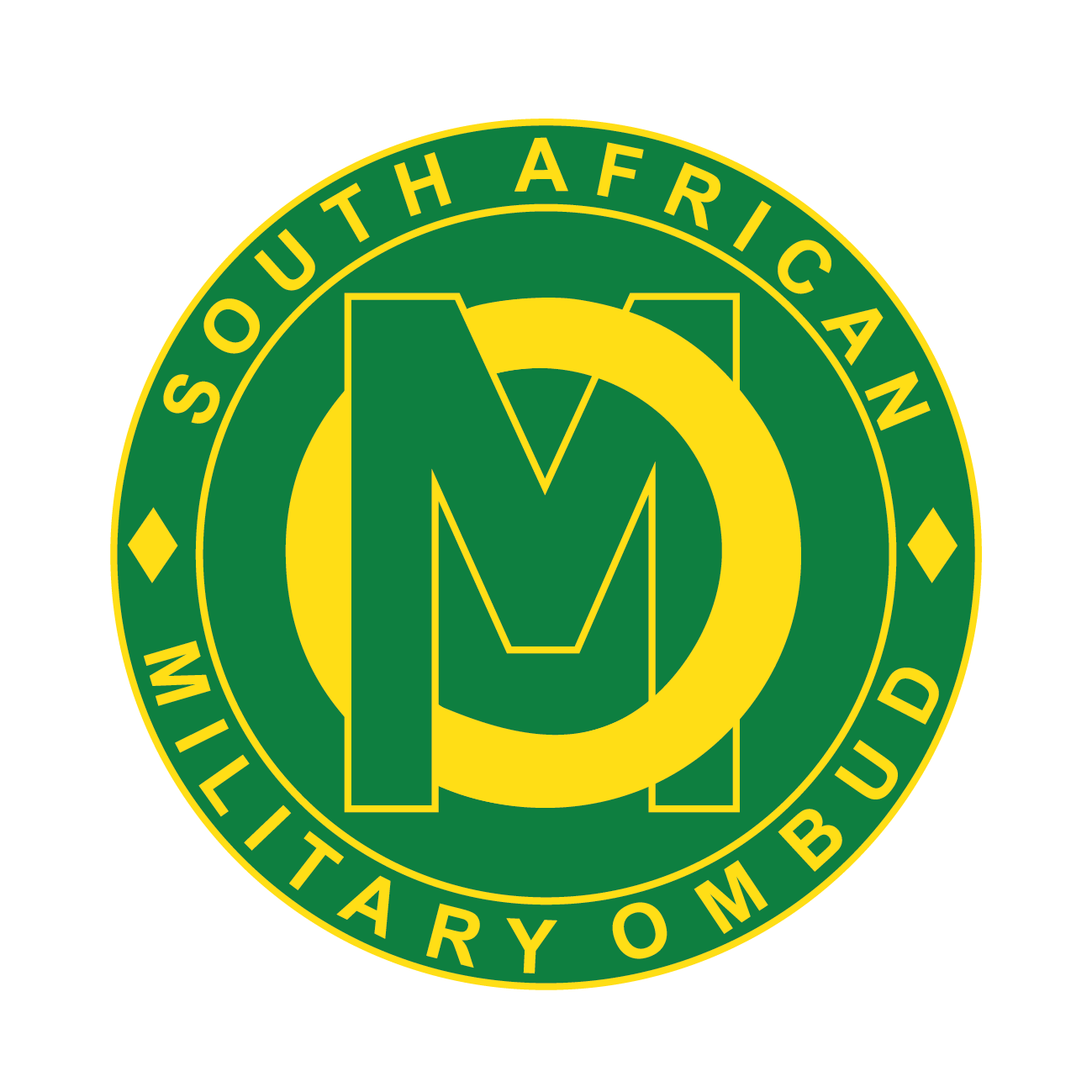 Manner of Finalisation.
Independent 
&
Impartial
18.
OPERATIONS
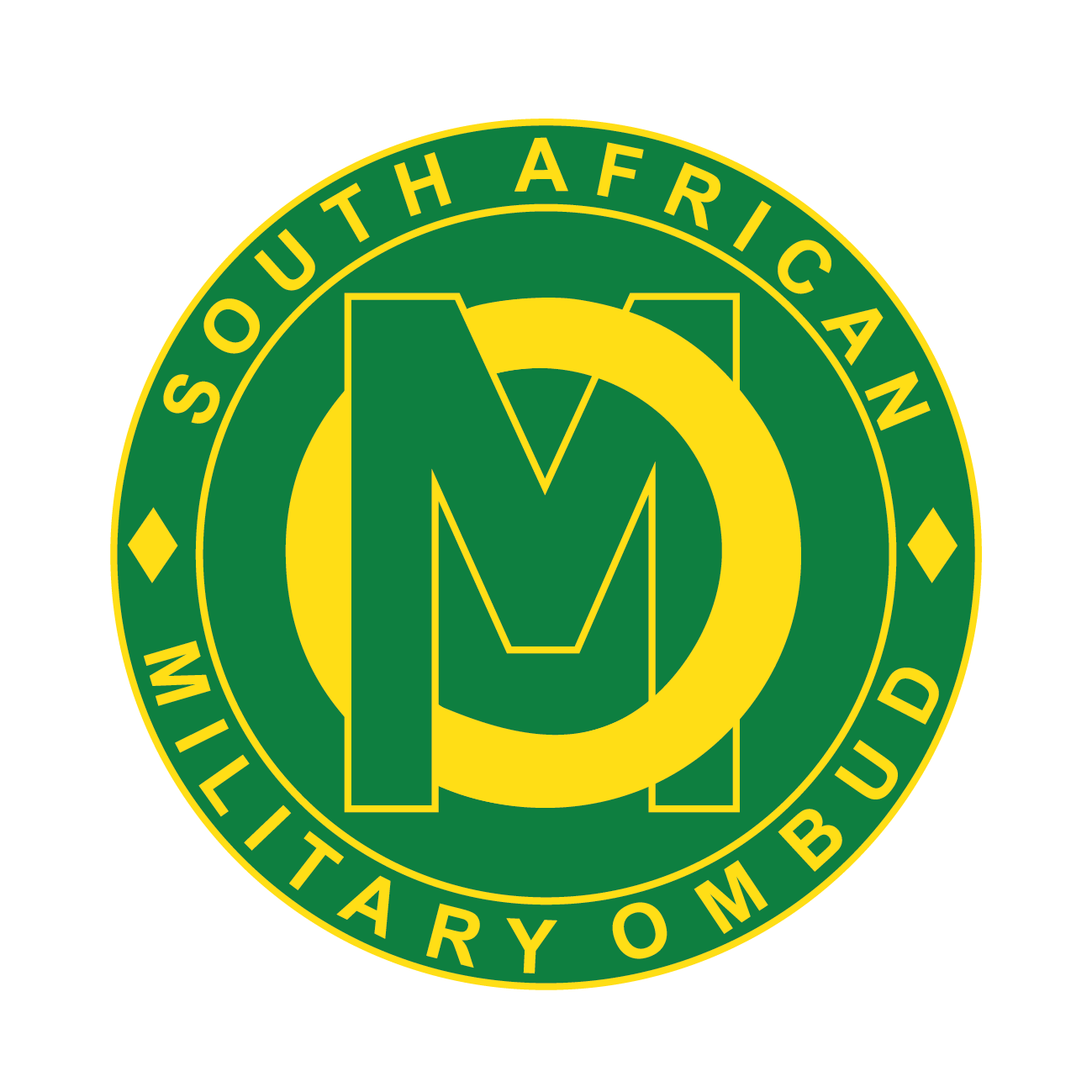 Age Analysis of Carry-Over Complaints.  In terms of section 3 of the Military Ombud Act the objective of the Office is to investigate and ensure that complaints are resolved in a fair, economical and expeditious manner. In furtherance of this key legislative imperative, improvement in the speed within which complaints are dealt with as well as the overall improvement in the complaints handling and investigation turn-around  times, was a critical focus area for the Office during the year under review.  The Office thus made great strides in achieving an 82% reduction of the carry over complaints thereby decreasing the overall total number of complaints older than a year.  The Office carried over 148 complaints at the beginning of the FY and 121 of those were finalised during the year under review.
Independent 
&
Impartial
Number of Carry-Over Complaints per Financial Year
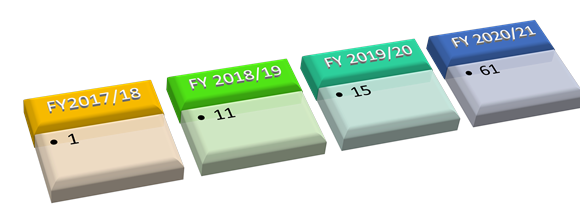 19.
OPERATIONS
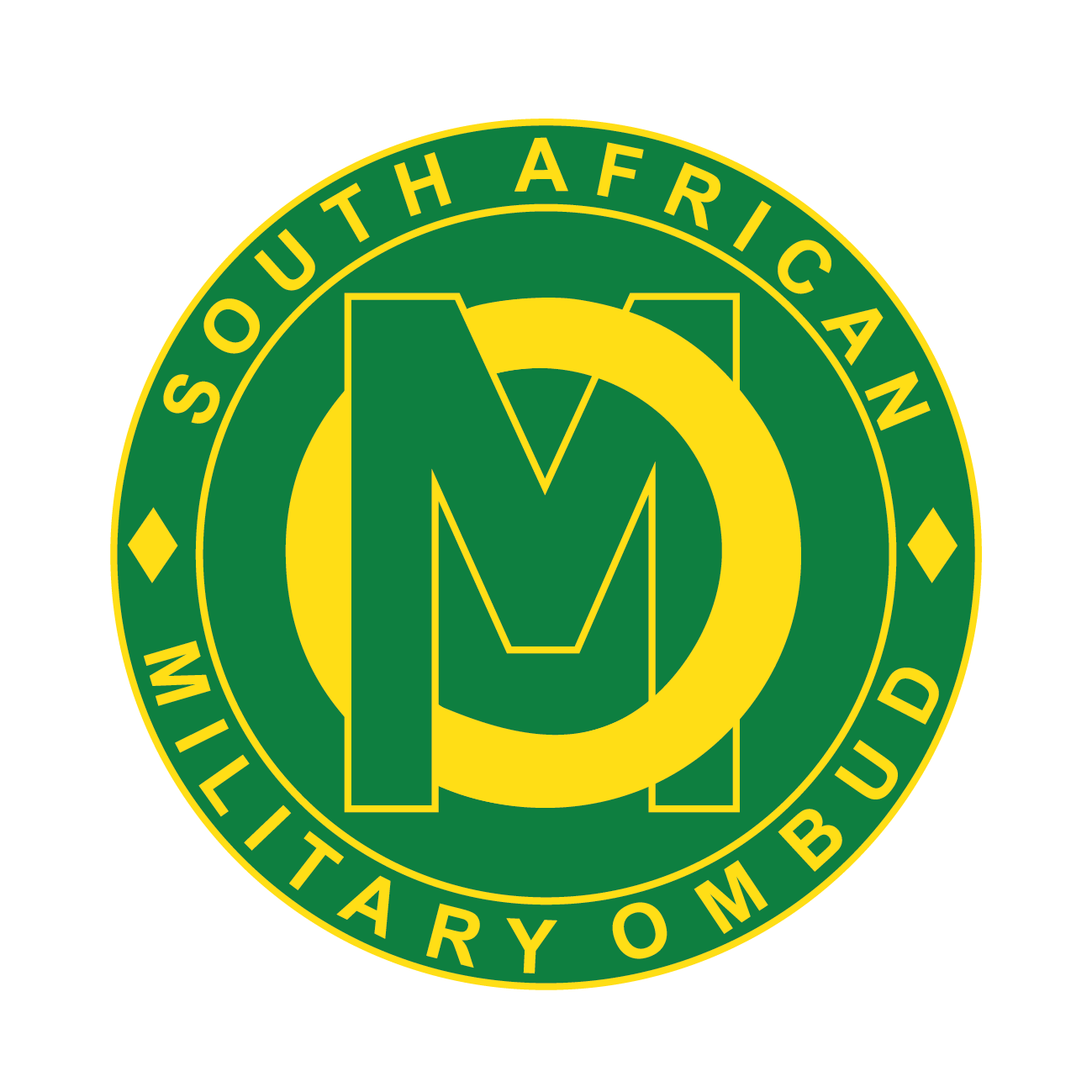 Analysis of Complaints Received in FY2020/21. In the year under review, a total of 297 new complaints were received as compared to the 308 new complaints received in the 2019/20 financial year. This represents a slight decrease of 3.5% in the number of complaints that were lodged with the Office.
 
How Complainants Accessed the Office (Mode of Contact). Whilst in terms of section 6 (2) of the Military Ombud Act, read with the Military Ombud Complaints Regulations, Complainants must lodge complaints in writing in a Prescribed Complaints Form, the Office has opened various modes of contact as a way of promoting accessibility. In addition to the traditional methods of posting and faxing complaints, Complainants can also Walk In, contact the Office via Telephone as well as through Electronic medium such as email. During the Financial Year 2020/21 Complainants made a number of Walk-In, Telephonic and Electronic Enquiries as shown in the graph below.
Independent 
&
Impartial
20.
OPERATIONS
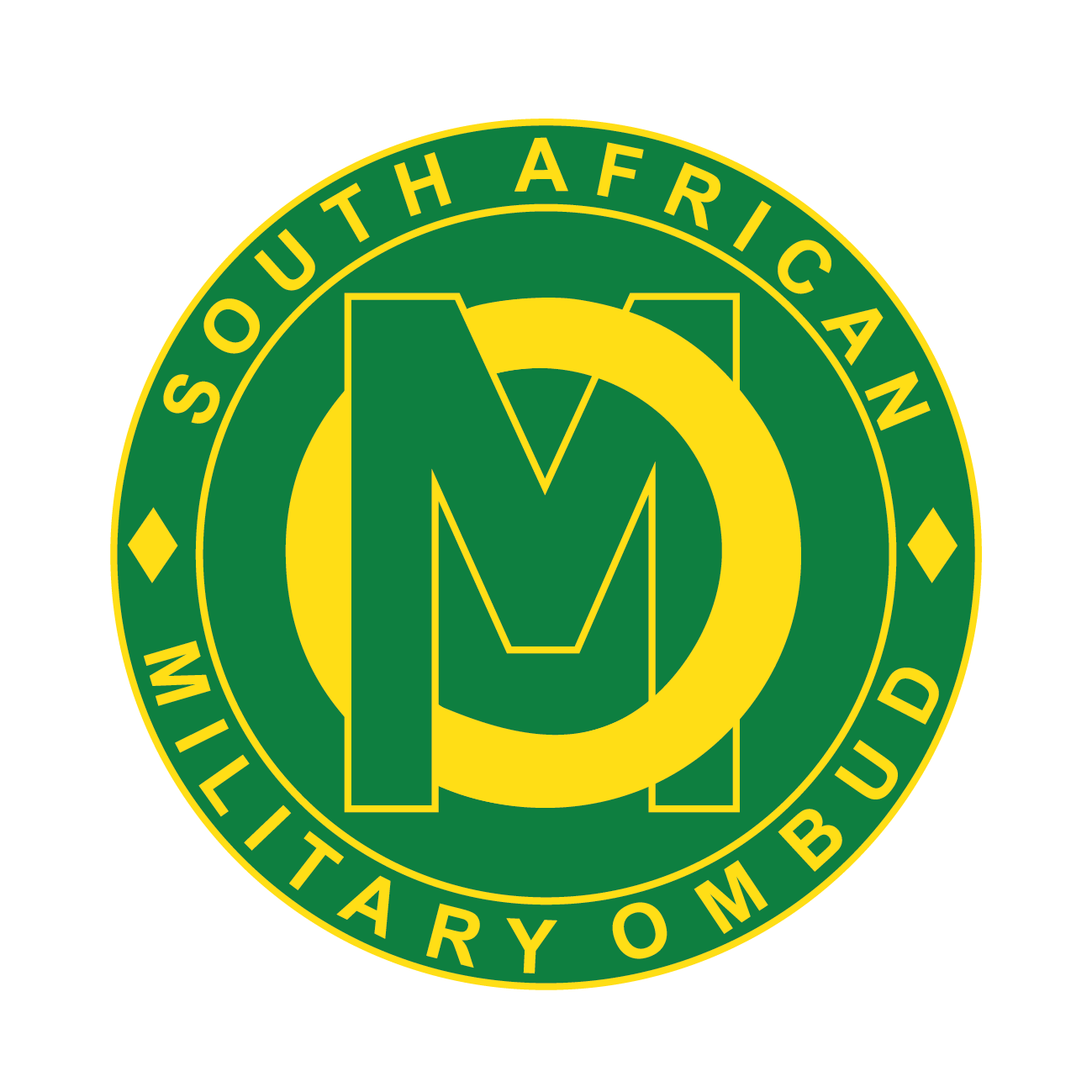 Nature of Complaints.  Of the 297 new complaints that were lodged with the Office during the year under review, 212 were lodged by members of the SANDF concerning their conditions of service. The Office experienced a sharp increase in the complaints that were lodged by members of the public relating to the conduct of the SANDF members in comparison to the previous financial years. These may have occurred as a result of the deployment of members of the SANDF, who were meant to assist in the enforcement of Lockdown Regulations in late March 2020. 
 
The category of ‘Other Complaints’ relate to those that fall outside the mandate of the Office. At 71% of the total complaints lodged, SANDF service conditions complaints thus constitute the highest number of complaints.
Independent 
&
Impartial
The complaints recorded under other range from complaints about lack of enforcement and non-compliance with Lockdown Regulations, complaints about military veterans benefits, other conditions of service as well as those that fall outside the jurisdiction of the Office
21.
OPERATIONS
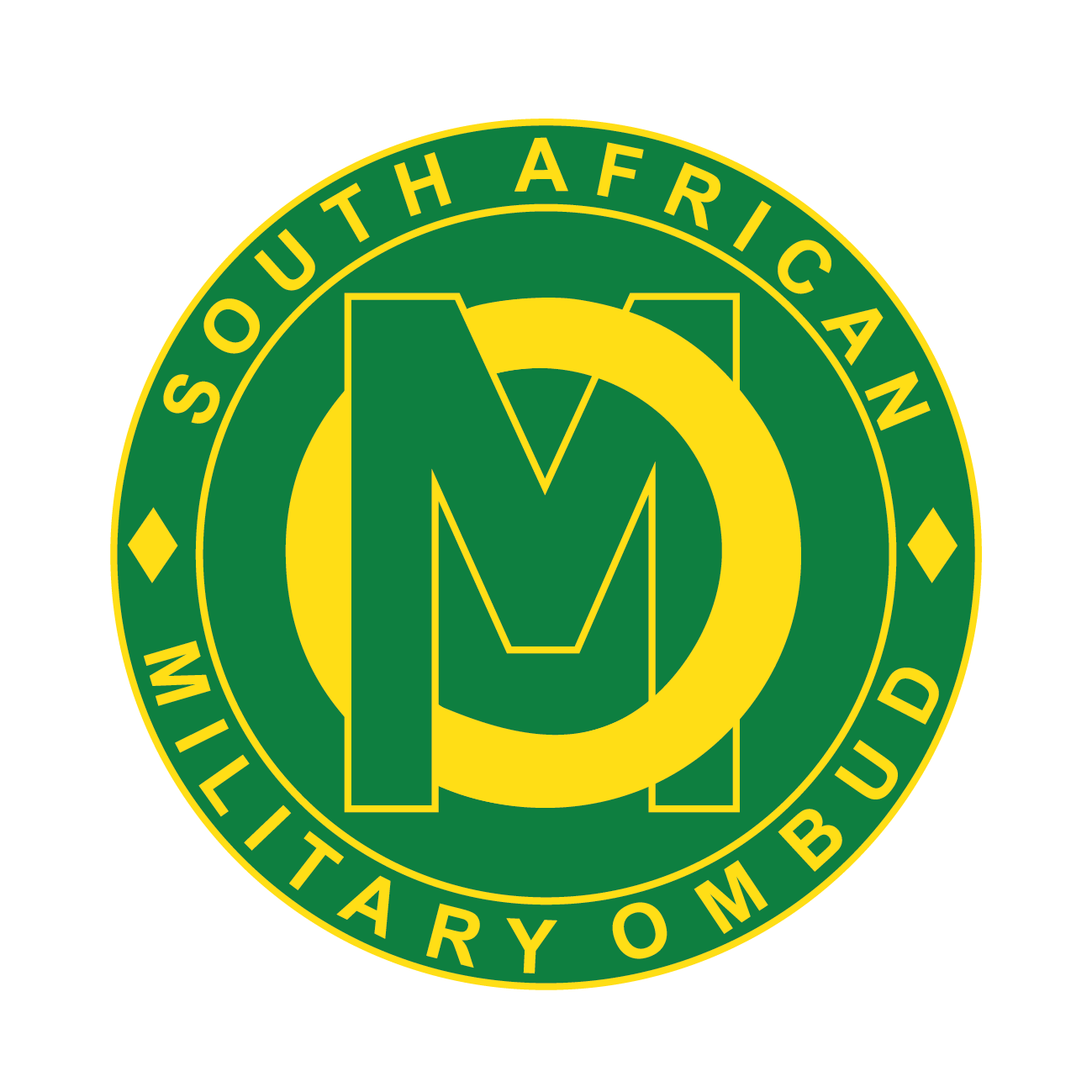 Number of Complaints Submitted as per the Mandate of the Office.
Independent 
&
Impartial
The complaints recorded under other range from complaints about lack of enforcement and non-compliance with Lockdown Regulations, complaints about military veterans benefits, other conditions of service as well as those that fall outside the jurisdiction of the Office
22.
OPERATIONS
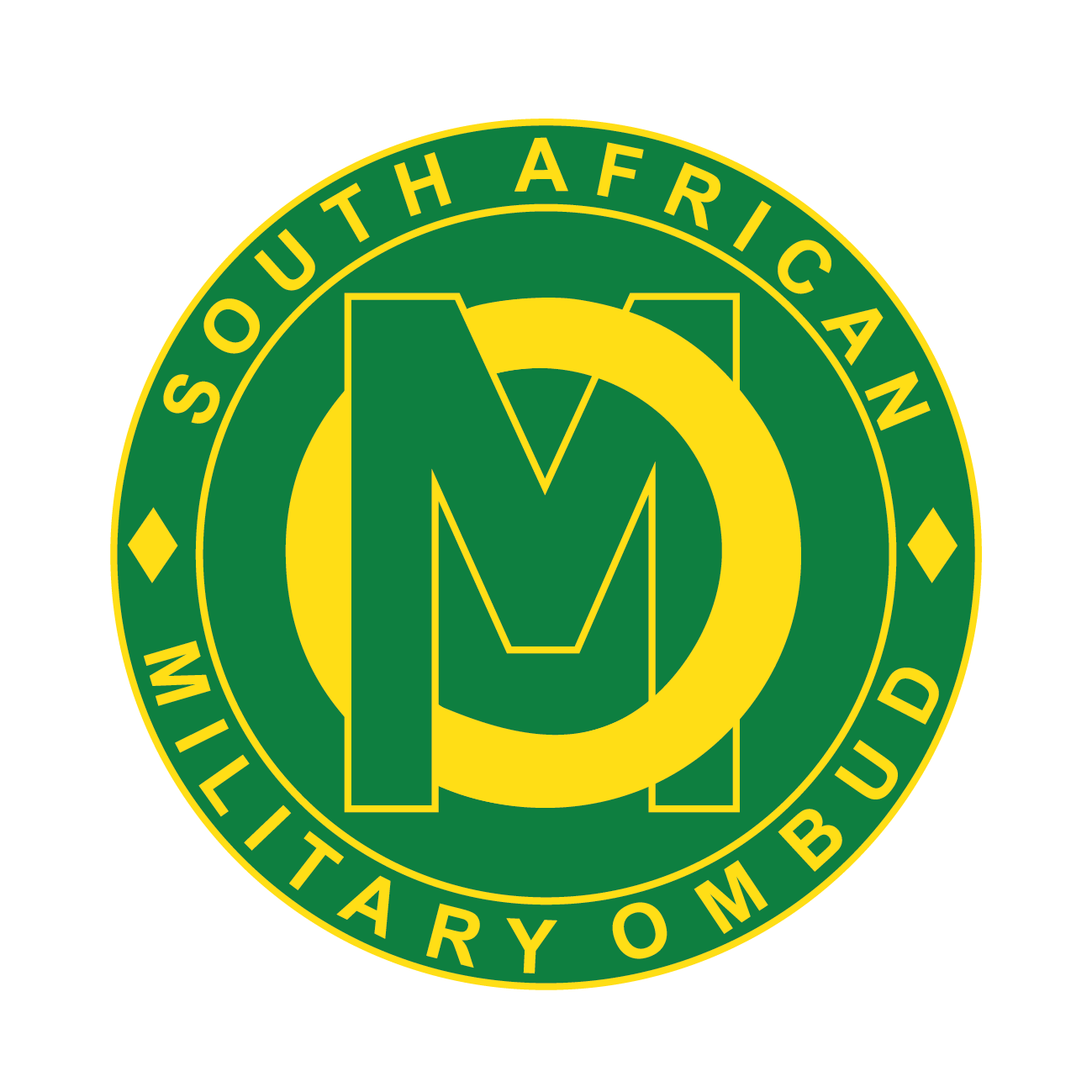 Profile of Complainants.  Complaints from current members of the SANDF constitute the highest number of the matters that were lodged with the Office during 2020/21. The 123 complaints from current members’ amount to 41% of the total new complaints received.  Complaints from former members remain the second highest at 90 which constitutes 30% of the new complaints lodged. The Office also recorded a significant increase in the number of complaints lodged by members of the public. These were 84 which amounts to 28% of the 297 complaints lodged during the period under review.


Complaints by Current Members of the Defence Force by Rank.










Number of Complaints by Former Members of the Defence Force by Rank.
Independent 
&
Impartial
23.
OPERATIONS
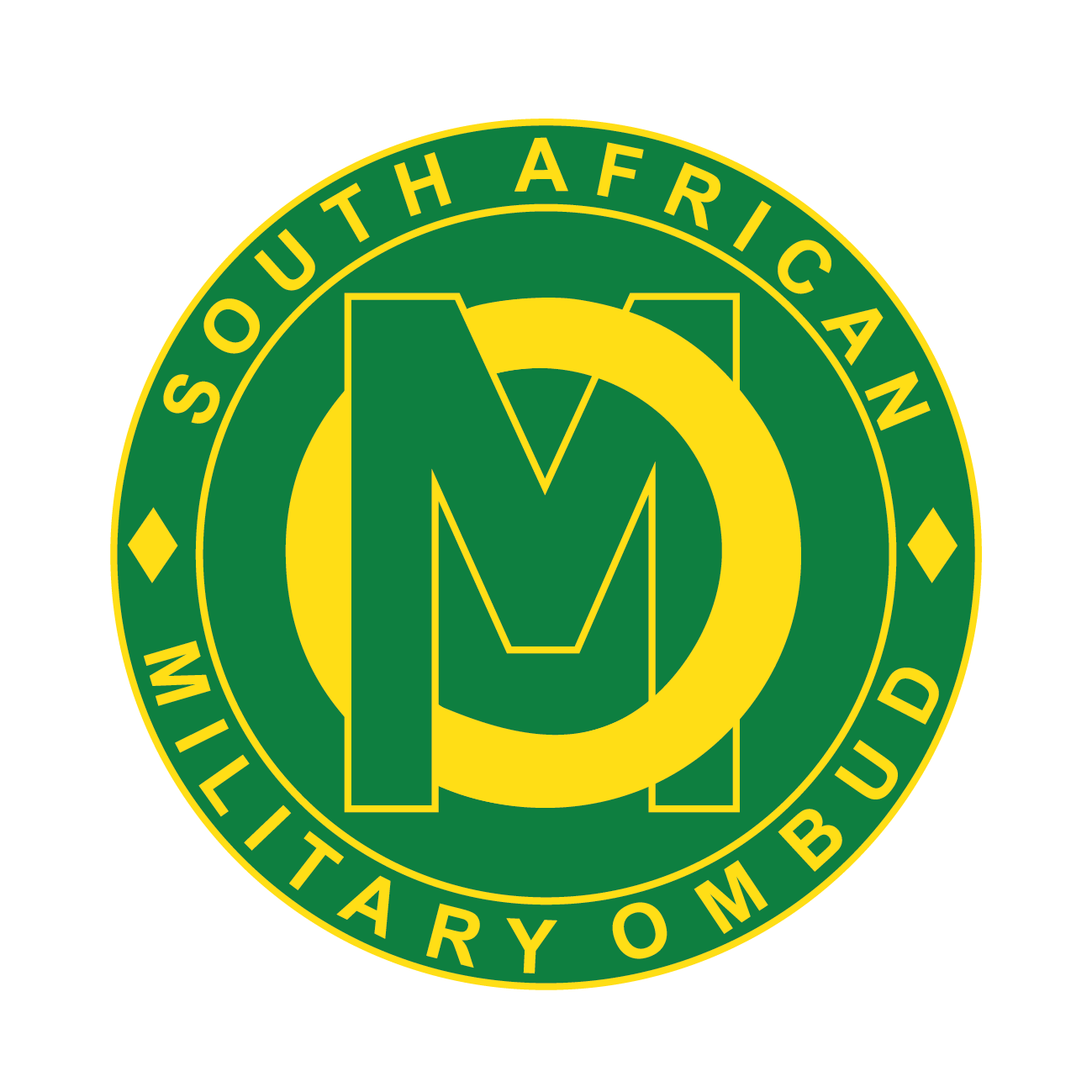 Number of Complaints per Service / Members of the Public for FY2020/21.
Independent 
&
Impartial
The complaints recorded under NSF refers to Non-Statutory Force Members that have never been integrated into the SANDF
24.
OPERATIONS
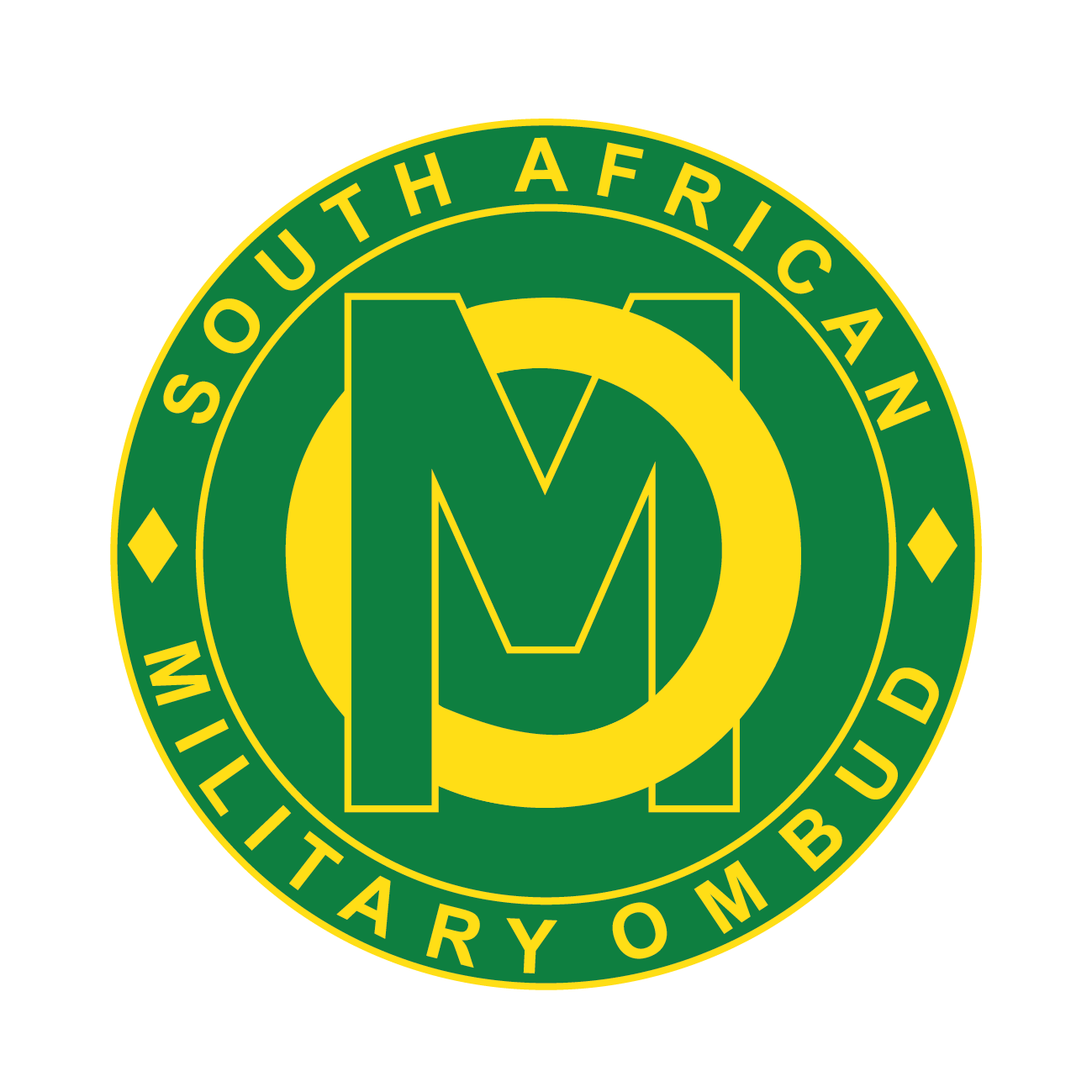 Geographic Spread.
Independent 
&
Impartial
Complaints from Gauteng still registered the highest at 47% followed by Western Cape at 17%. The remainder is spread across all the other provinces as shown in the graph above.
25.
OPERATIONS
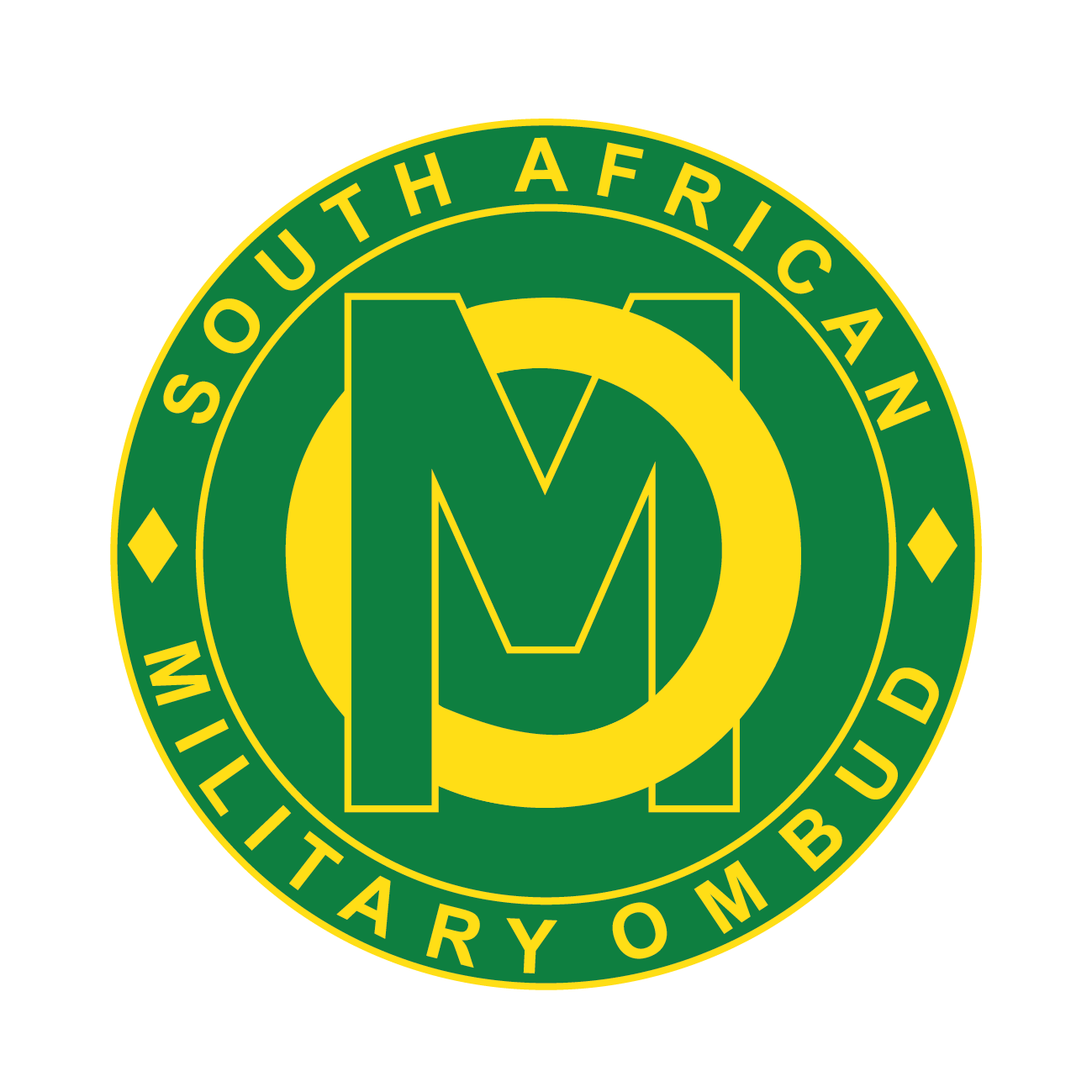 Gender Breakdown.
The Office still recorded a high number of complaints from males which accounts to 74% of the total 297 complaints lodged. Those from female amounts to 26%. This trend is consistent with the statistics of previous financial years and appears to be in accordance with the gender demographics within the SANDF
Independent 
&
Impartial
27.
OPERATIONS
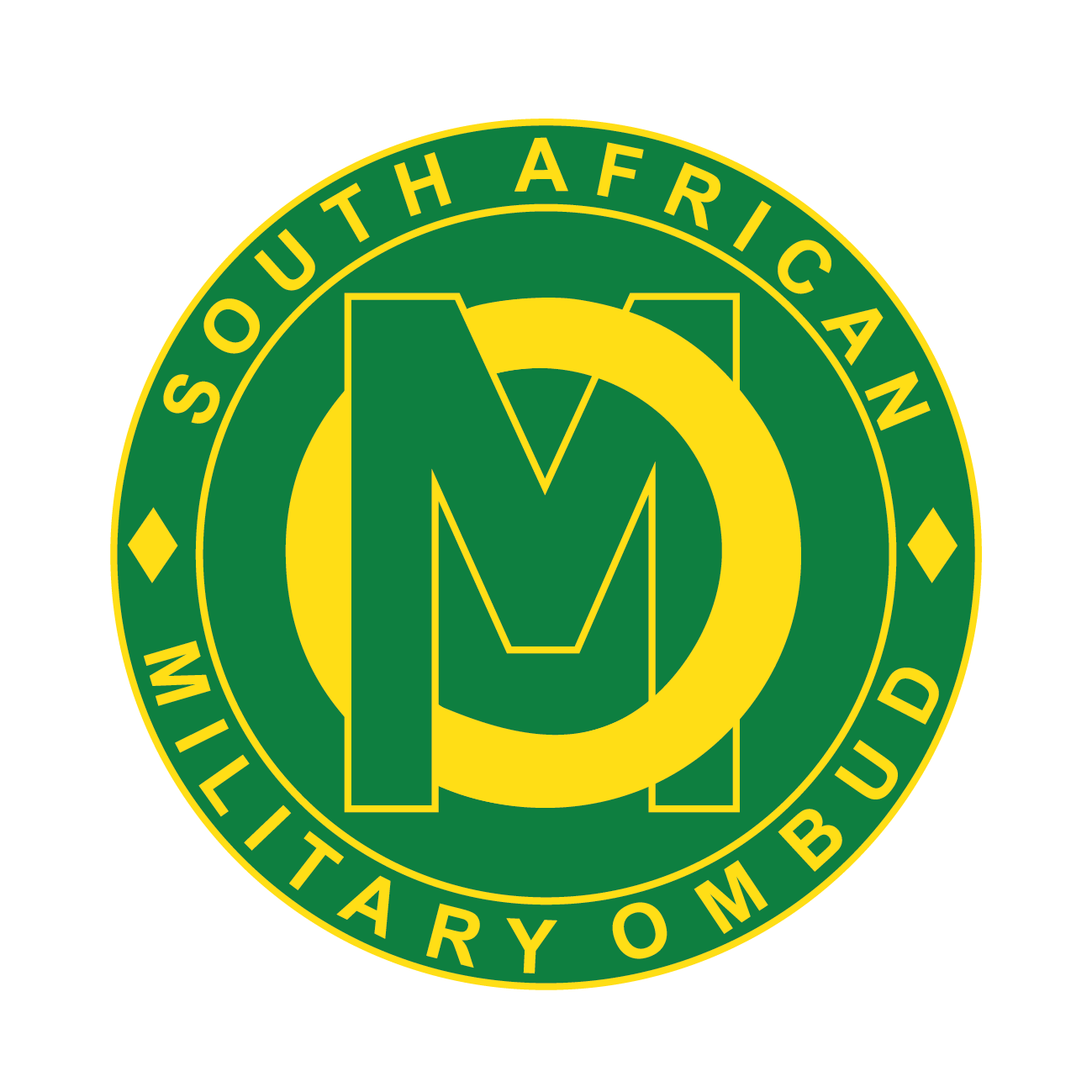 Internal Stakeholder Interactions.
Independent 
&
Impartial
28.
OPERATIONS
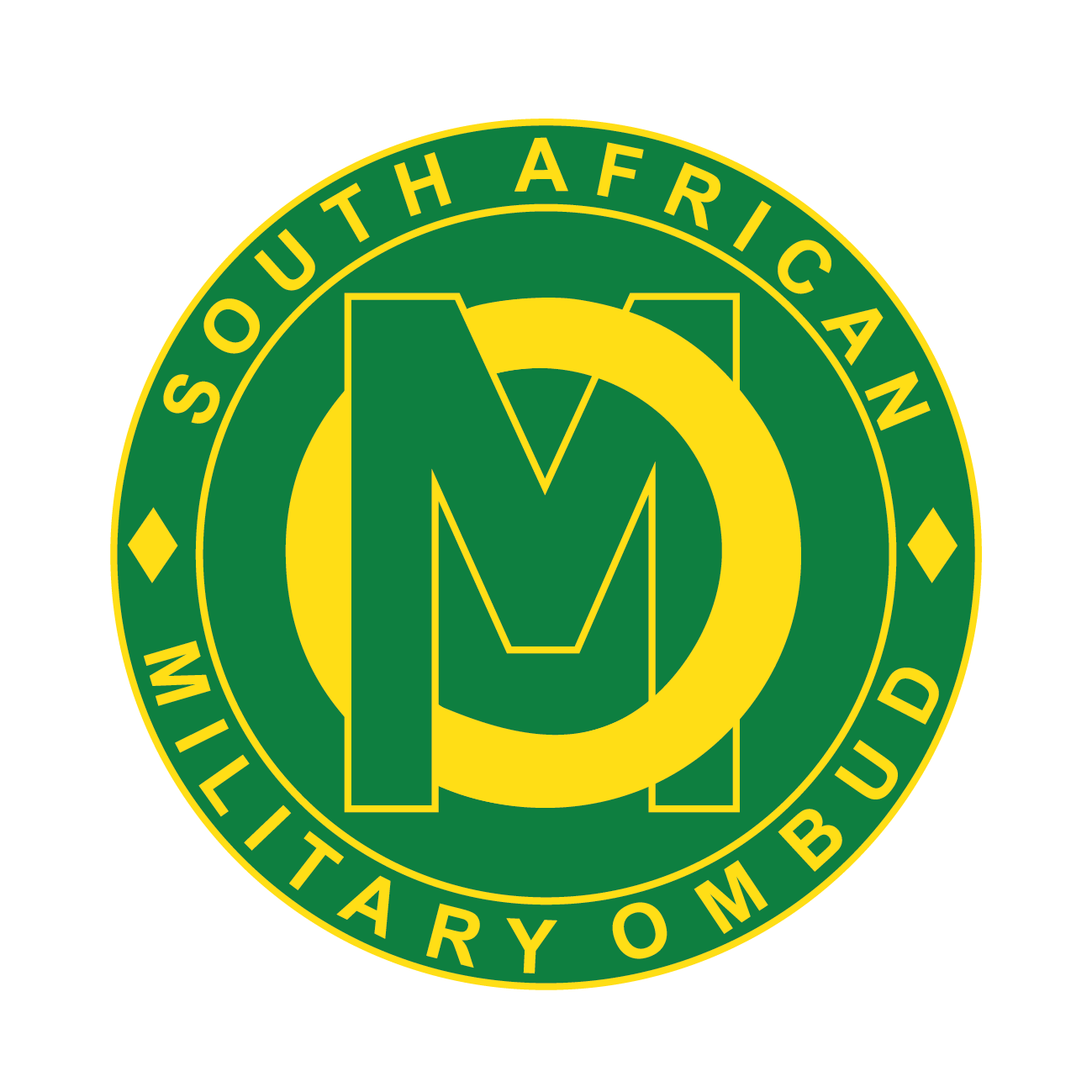 External Stakeholder Interactions.
Independent 
&
Impartial
29.
OPERATIONS
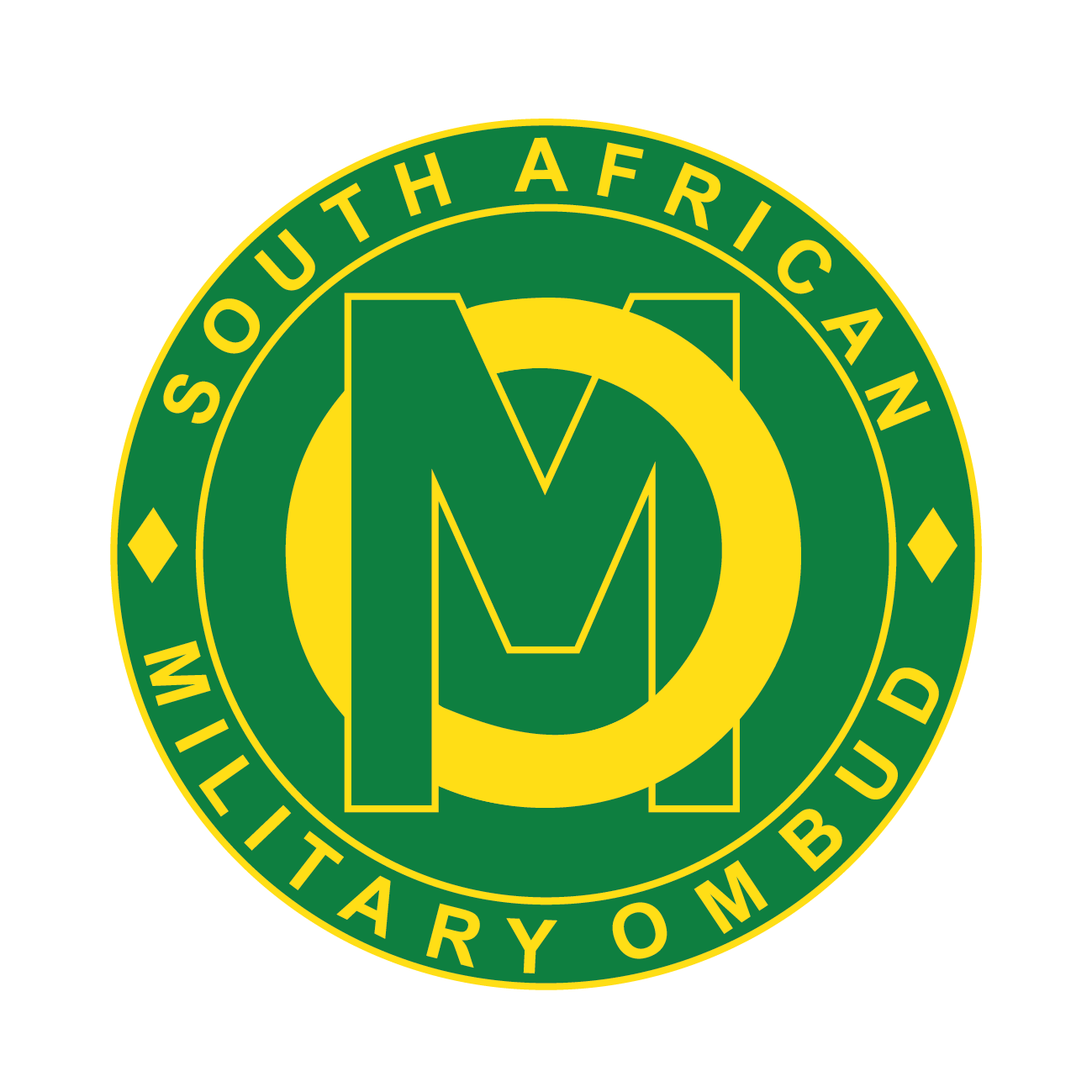 Outreach Programme.  The outreach programme annual plan for 2020/21 was not implemented extensively as envisaged due to Covid-19 restrictions imposed in the country and globally. The 1st quarter was challenging as a result the outreach programme that was conducted was through an invitation by SA War College, Pretoria.  In the financial year under discussion, the key elements of the outreach plan were to implement a campaign focusing on creating awareness about the mandate of the Office to the members of the public. The strategy was to implement 72 outreach events through partnership with the government and other institutions including conducting activations in various public events and spaces. Only six (6) events were achieved of which two (2) were internal events.
 
 At least in the 3rd quarter, Covid-19 restrictions were relaxed, the Office was able to conduct presentations in Limpopo and Mpumalanga where the Office representatives also met with Musina and Nkomazi municipality managers to discuss areas of collaboration. The plan to implement a public awareness campaign at the Ports of Entry was also activated. The Office visited Beitbridge and Lebombo ports managers to discuss the approach to the campaign. The campaign activations were going to be conducted in January but were postponed due to the re-introduction of Covid-19 restrictions.
 
In view of the restrictions, the Office has been implementing a media relations led strategy to educate the South African public at large about the mandate of the Office.
Independent 
&
Impartial
30.
OPERATIONS
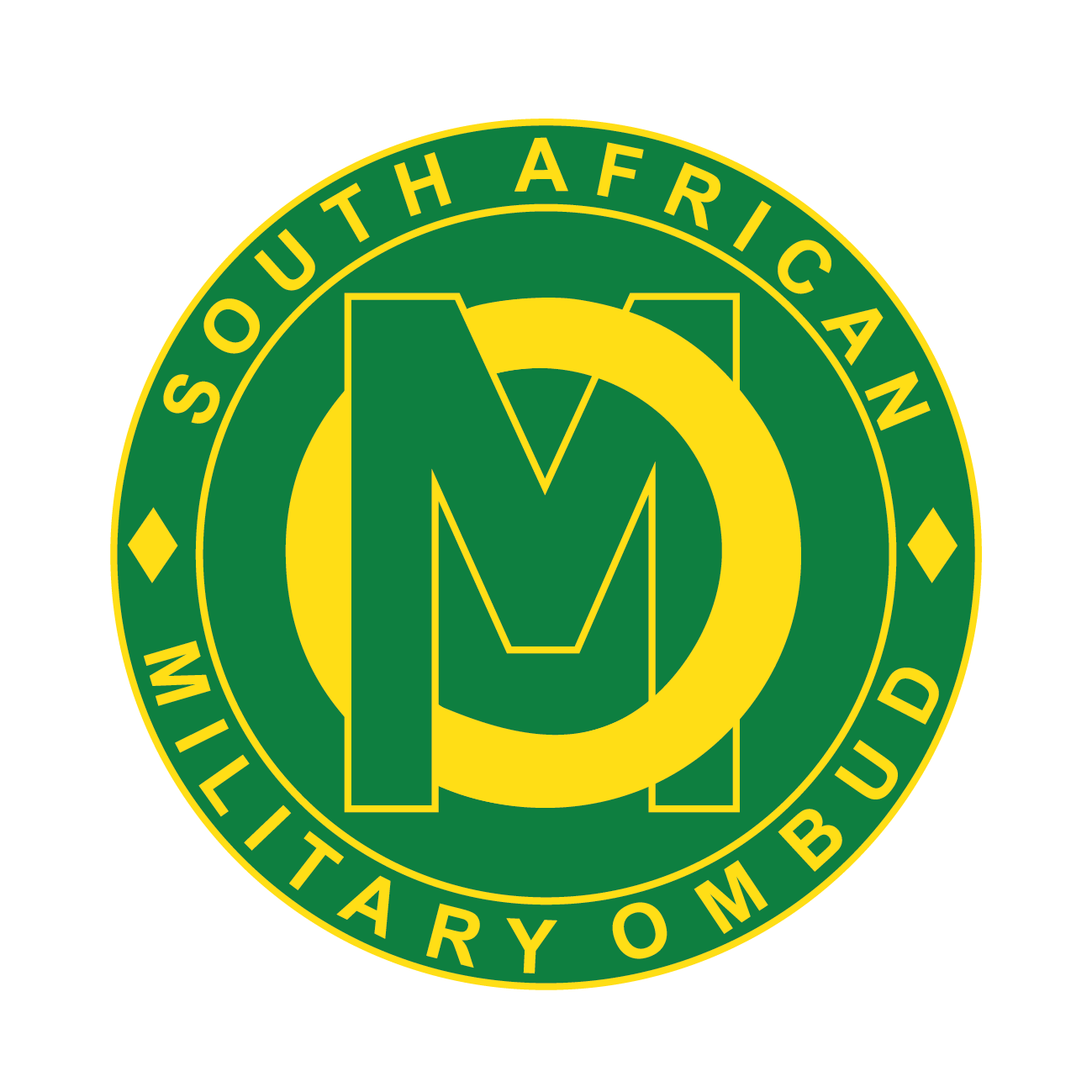 International Relations.  The intention of the Office of the international relations service is to build enhanced and fruitful relationships with international stakeholders. International relations collaborations has strengthened the profile of the Office in a positive way.  
 
The Office represents a link for citizens in uniform, out of uniform and the public at large in order to resolve complaints lodged in writing concerning the official conditions of service and as such it is essential for the Office to work with like-minded bodies concerning human rights of all citizens who are the targeted market.  
 
The Office continues to be a member of AOMA as well as DCAF and was admitted to the IOI as an international as well as regional member.  The directive of these organizations continues to augment joint efforts to promote good governance, rule of law and human rights co-operatively in Africa and globally through knowledge sharing interactions.
  
In the midst of global travel restrictions imposed by the impact of Covid-19, the Office meaningfully engaged in virtual meetings in order to carry out its operational business and meet its international awareness initiatives. The plan to conduct at least 4 international engagements was not realized as a result only one achievement was effected virtually with active participation from the Office, namely:
 
12ICOAF Virtual Conference 27-29 October 2020.  The SA Military Ombud presented a paper on the topic “IMPACT OF COVID19 ON THE ARMED FORCES”.  The Military Ombud (MO) together with Deputy Military Ombud (DMO), Chief Director Operations (CD Ops), Directors and Members from the Operations Directorate participated actively on various breakout groups during the virtual conference.  Participation at this virtual conference ensured that the Office, shared knowledge, learn from other ombudspersons and draw upon lessons learned concerning Covid-19 from the 12ICOAF worldwide participants.
Independent 
&
Impartial
31.
OPERATIONS
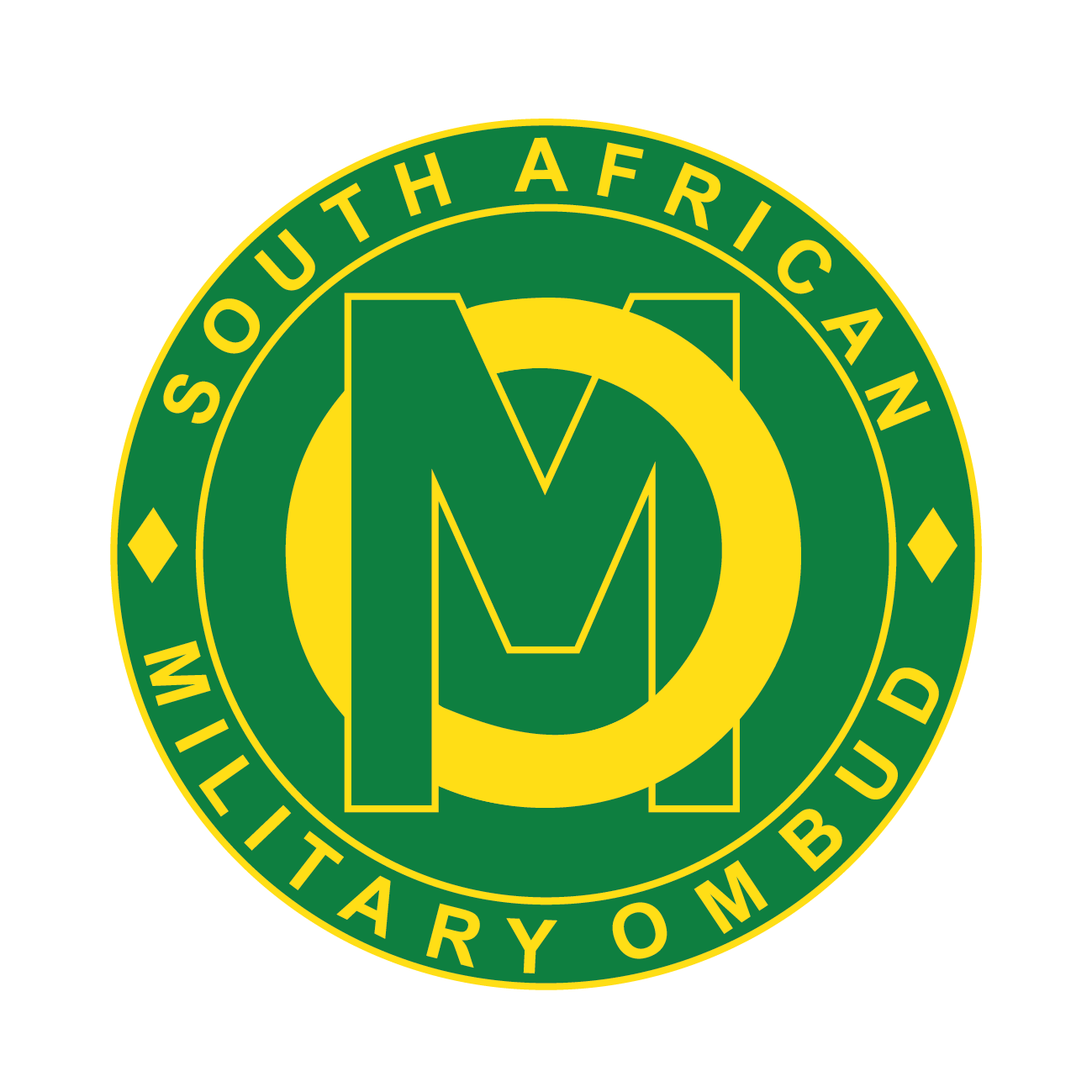 International Relations. Increased use of online means worldwide has enhanced the ongoing activity of the Office.  The Office participated in the following virtual engagements:
 
Geneva Centre for Security Sector Governance (DCAF) Foundation Council. 

12ICOAF Preparatory Meeting, 27 February 2020 Vienna, Austria. 
 
African Ombudsman and Mediators Association (AOMA).  The Office attended the following virtual events hosted by AOMA:
14 August 2020 – Report Writing Skills.
28 & 31 August 2020 – Celebrating Women Ombudsman.
27 October 2020 – Celebrating Ombudsman’s Month: Ombudsman under Threat.
26 November 2020 – Dealing with the Media. 
 
International Ombudsman Institute (IOI).  Members within the Office attended the following events hosted by IOI:
16 November 2020 - 11th Assembly and Seminar of the Institute of Latin American Ombudsman
19 November 2020 – IOI Remote Media Training. 
24 November 2020 – Covid-19 and the Ombudsperson: Rising to the Challenge of a Pandemic hosted by the Office of the State Comptroller and Ombudsman of Israel.

Research and Development. One of the key performance highlights in the R&D environment was the completion of the Stakeholder Perception Survey which was conducted by SIGLA.  The survey has identified a number of areas for improvement particularly in the area of education and outreach.
Independent 
&
Impartial
32.
OPERATIONS
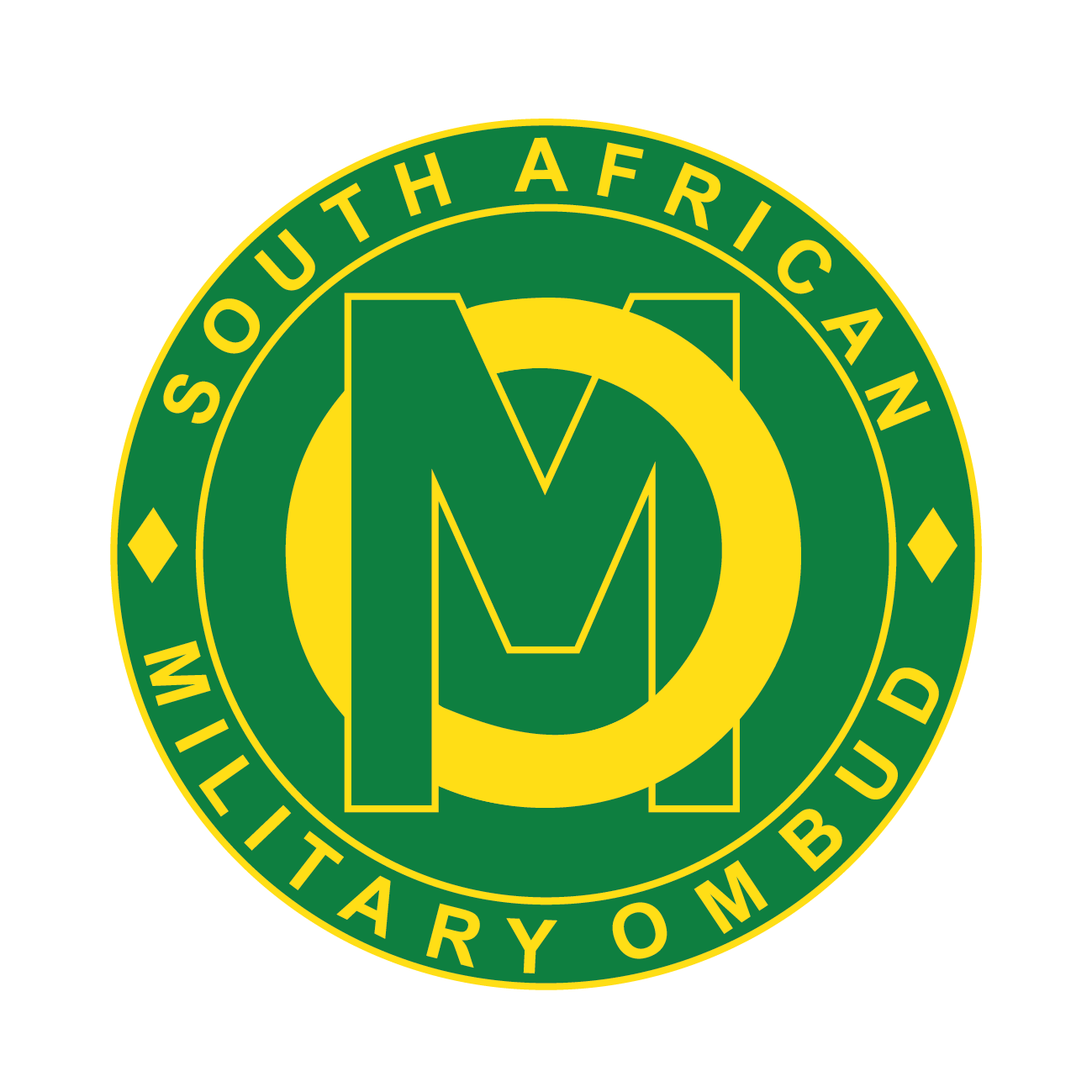 LEGAL SERVICES.  The Legal Services Directorate continued to provide effective and efficient legal services to the Office. The Directorate drafted its first draft of the Military Ombud Amendment Bill and further consultations with relevant stakeholders within the DOD will determine finalisation of the draft for purposes of the legislative amendment consultative process. 
 
Litigation managed in this financial year continued to range from applications instituted by complainants in the High Court either seeking orders against the Minister of Defence and Military Veterans for the implementation of the Military Ombud’s findings and recommendations or applications to review and set aside the Military Ombud’s findings and recommendations. These matters remain pending before the High Court and there are no judgements against the Military Ombud to report. 
 
The Office has been listed as a National Preventative Mechanism (NPM) in terms of the Optional Protocol to the Convention against Torture and other Cruel, Inhuman and Degrading Treatment or Punishment (OPCAT), which was ratified by South Africa in 2019. It is therefore a member of the NPM Steering Committee in an effort to ensure it complies with its obligations in terms of the OPCAT. The SAHRC as the designated custodian of the implementation of SA’s obligations under the OPCAT has consulted with all designated NPM’s on the draft NPM Bill as part of its phase 1 consultative process. The NPM Bill legislates the requirements of the NPM’s as per the OPCAT. 
 
The Directorate has further contributed to the enhancement of complaints handling through the provision of legal opinions, legal reviews of investigation reports and the management of stakeholder relations through Memoranda of Understanding (MOU) and Service Level Agreements (SLA). While these MOU’s and SLA’s are being continuously reviewed for effectiveness and efficiency, new agreements were entered into or identified to ensure significant stakeholder relationships are formalised and sustained.
Independent 
&
Impartial
33.
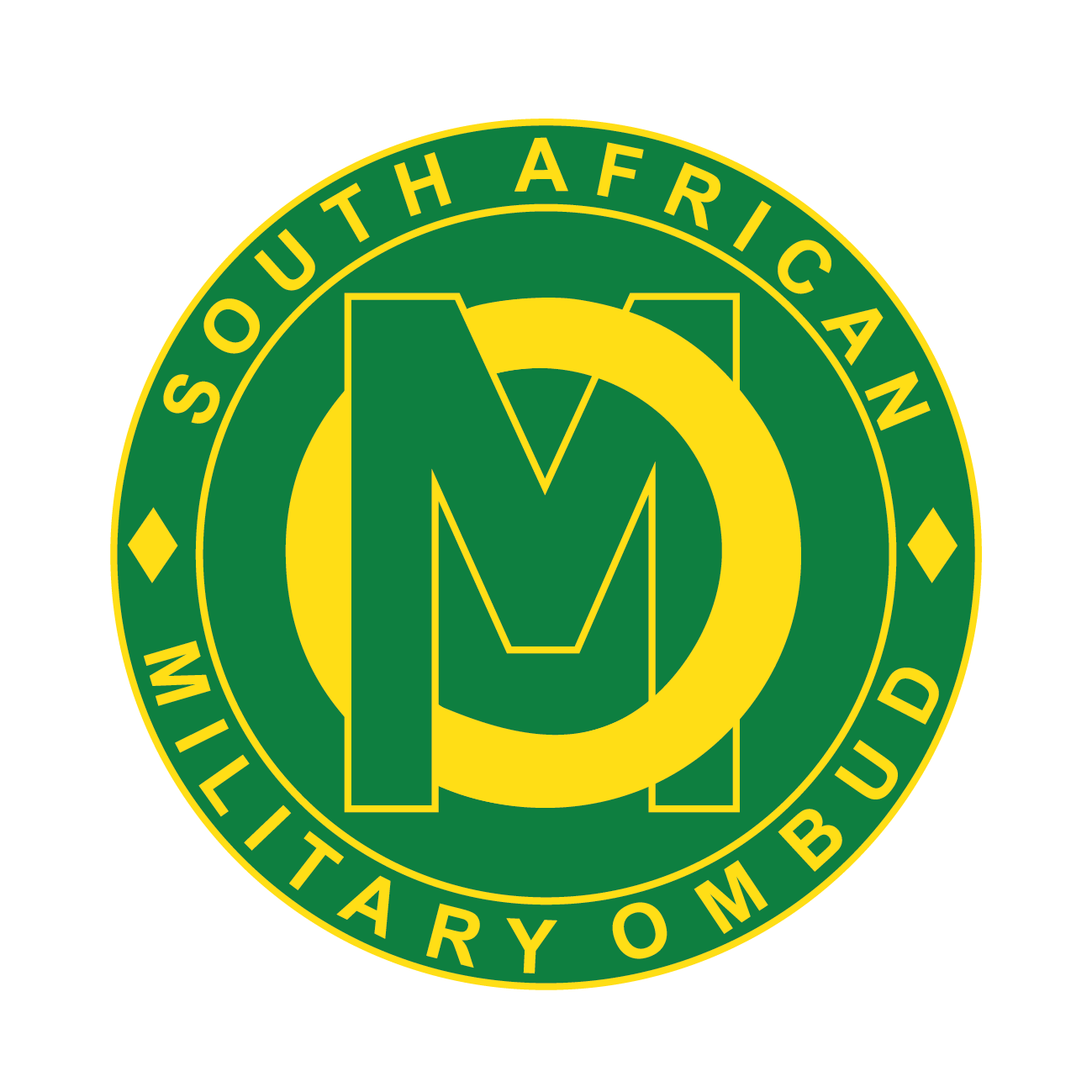 Independent 
&
Impartial
PART D: GOVERNANCE
34.
GOVERNANCE
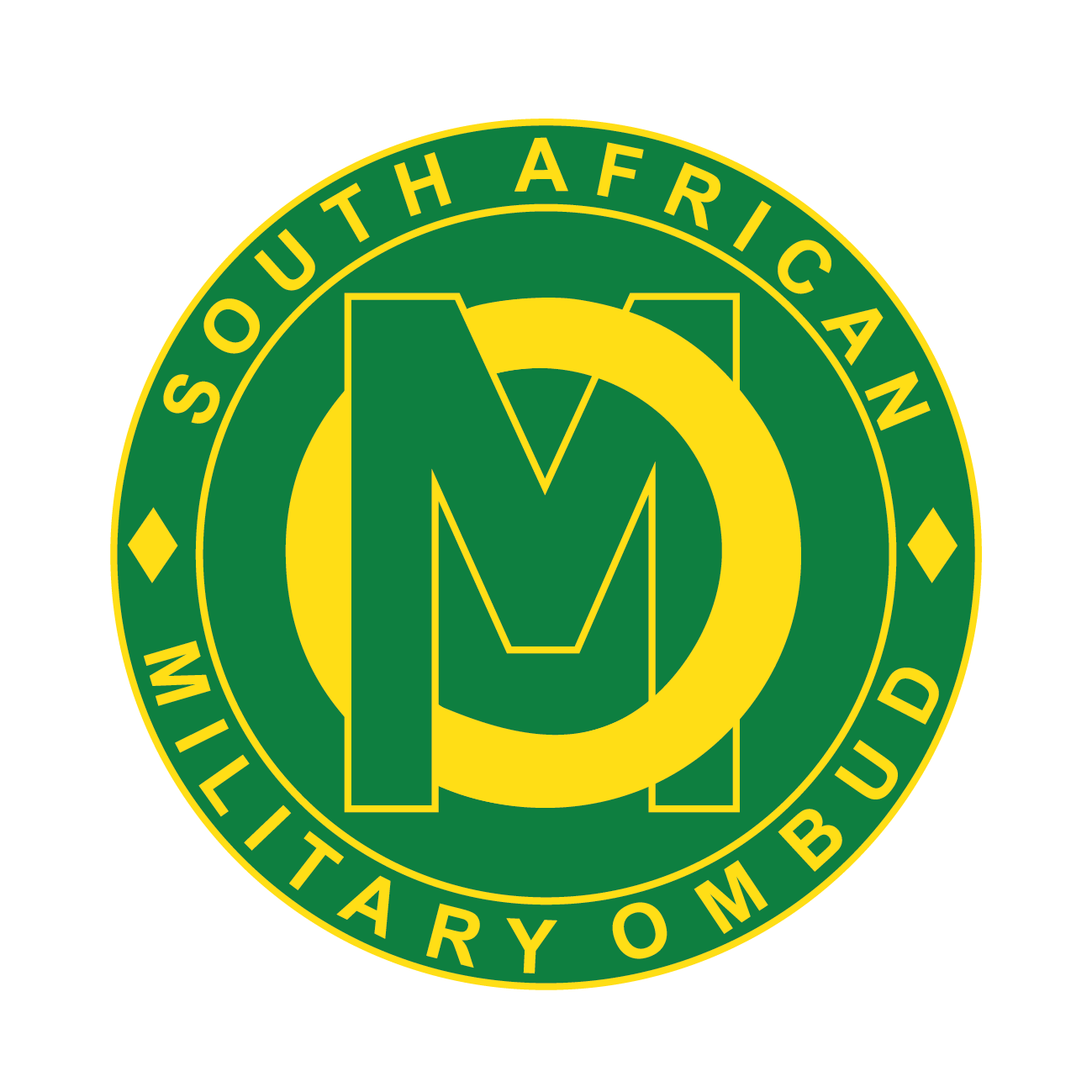 Governance Structures within the Office of the Military Ombud.
Independent 
&
Impartial
35.
GOVERNANCE
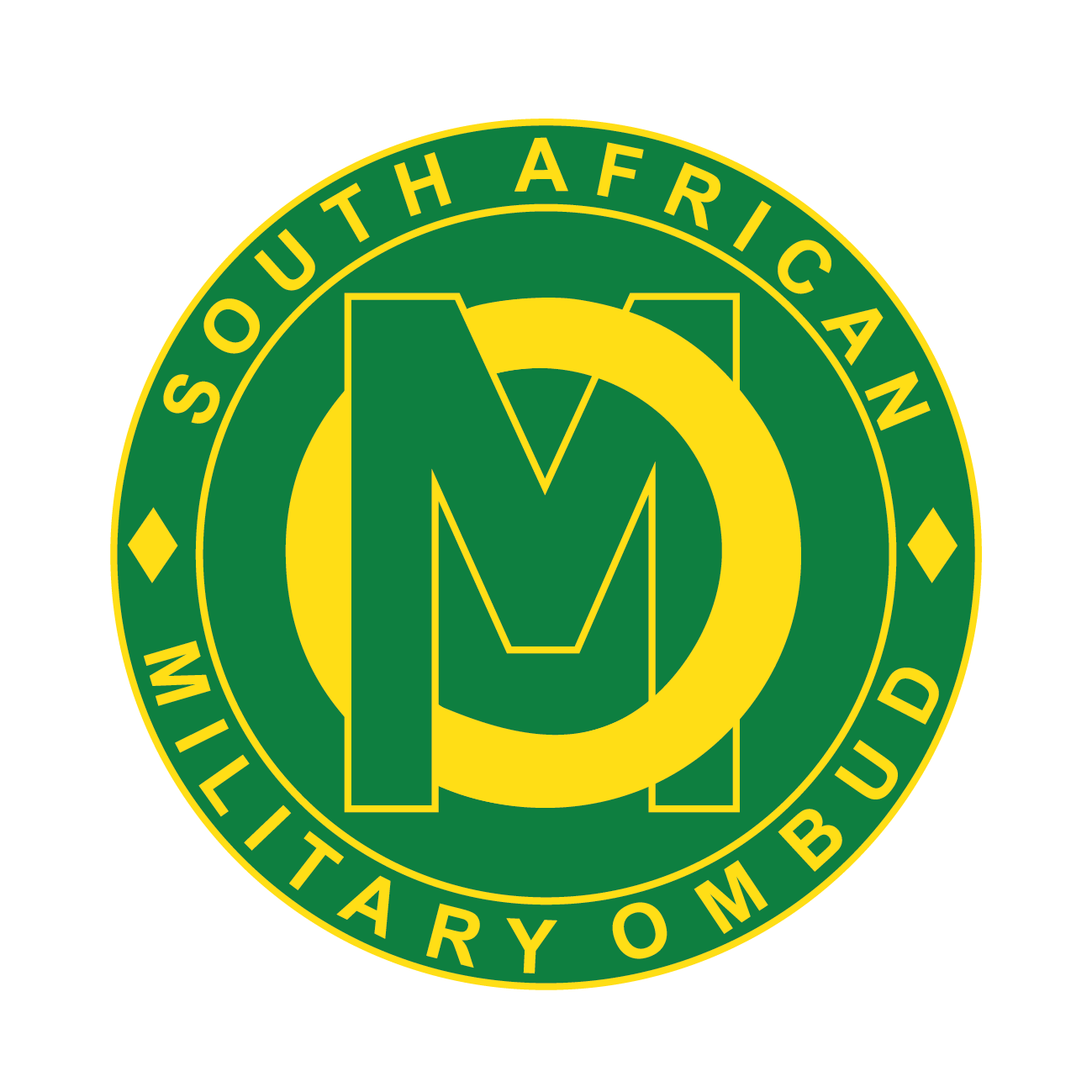 Corruption and Fraud Prevention Plan.
Independent 
&
Impartial
36.
GOVERNANCE
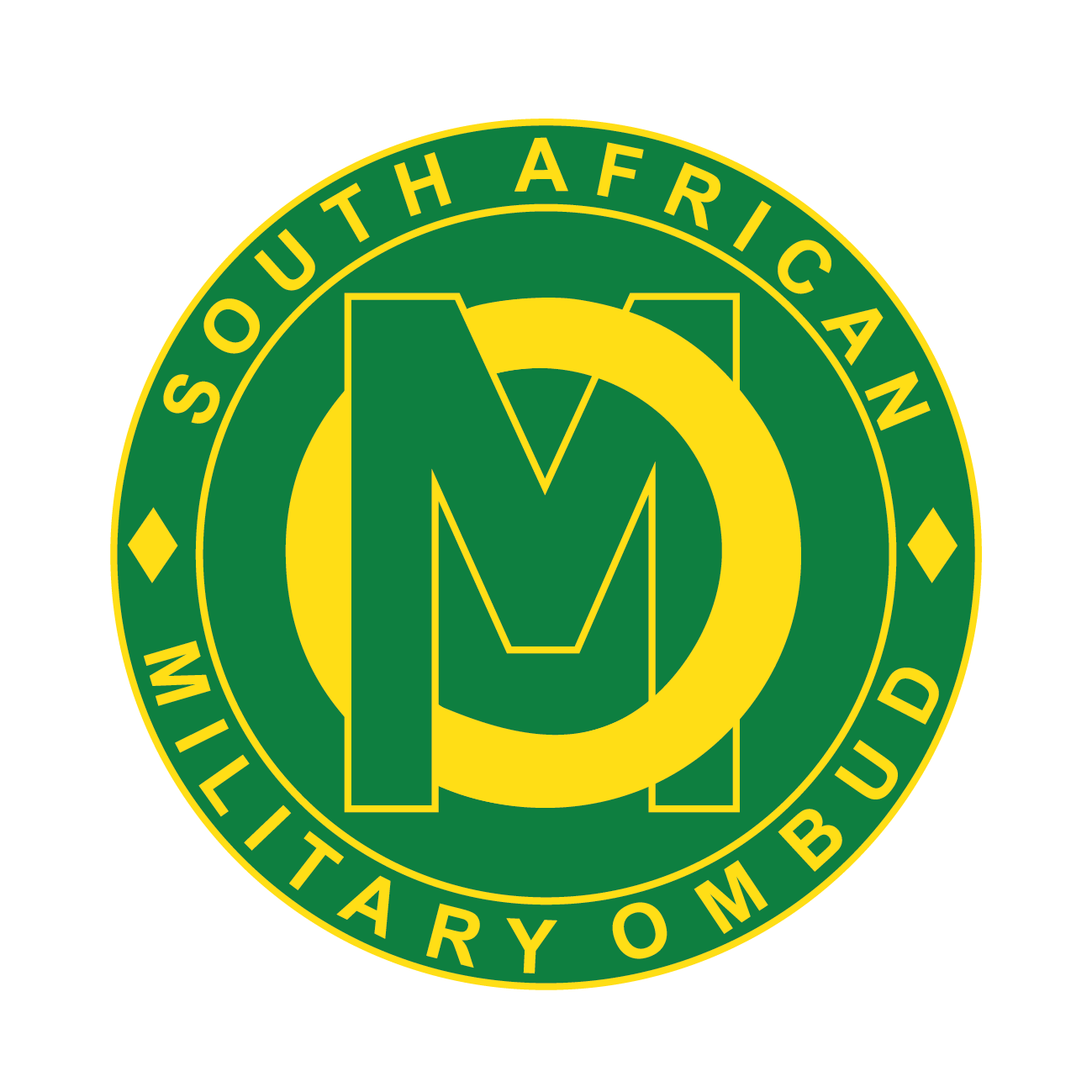 Strategic Risks.
Independent 
&
Impartial
37.
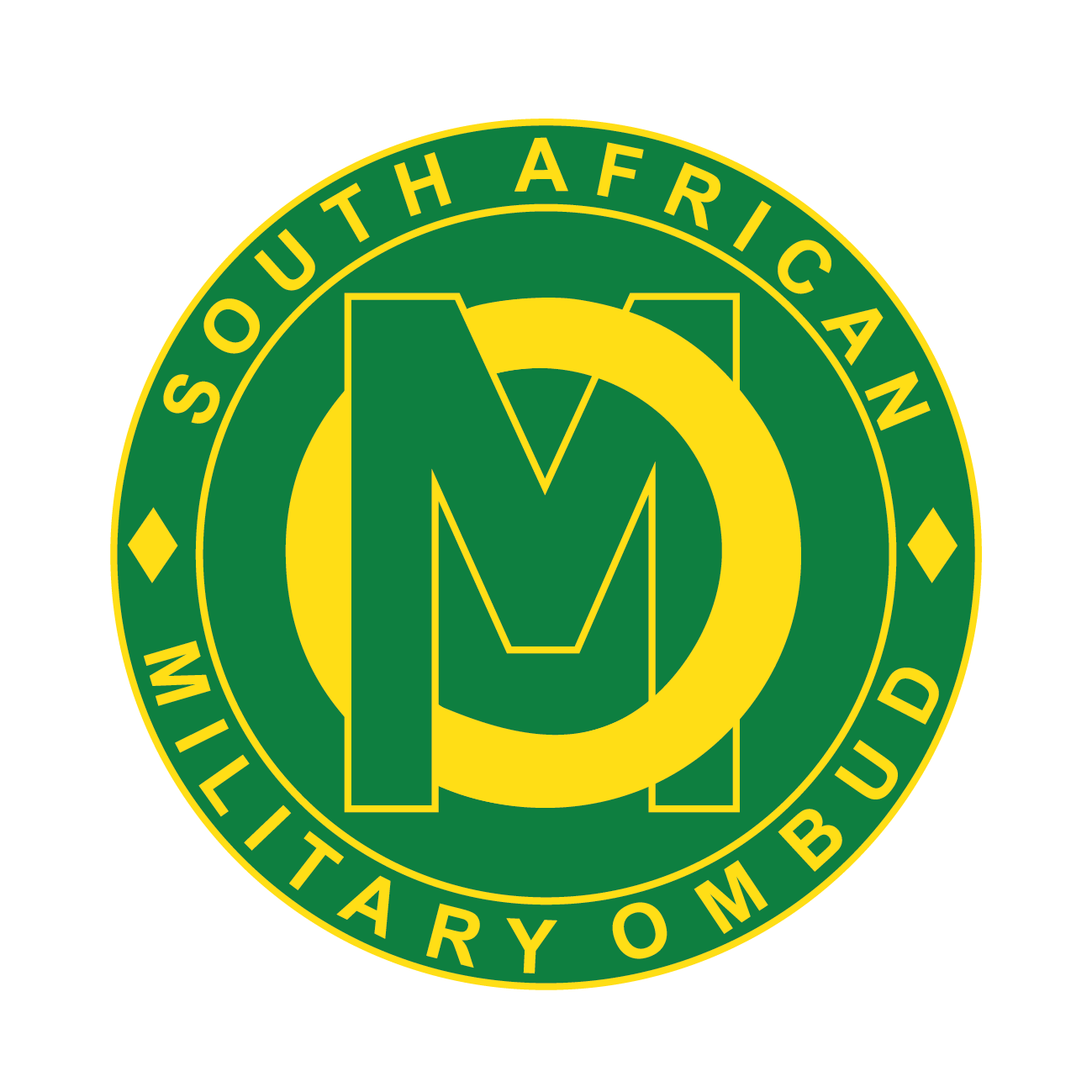 Independent 
&
Impartial
PART E: CORPORATE SUPPORT
38.
Corporate support
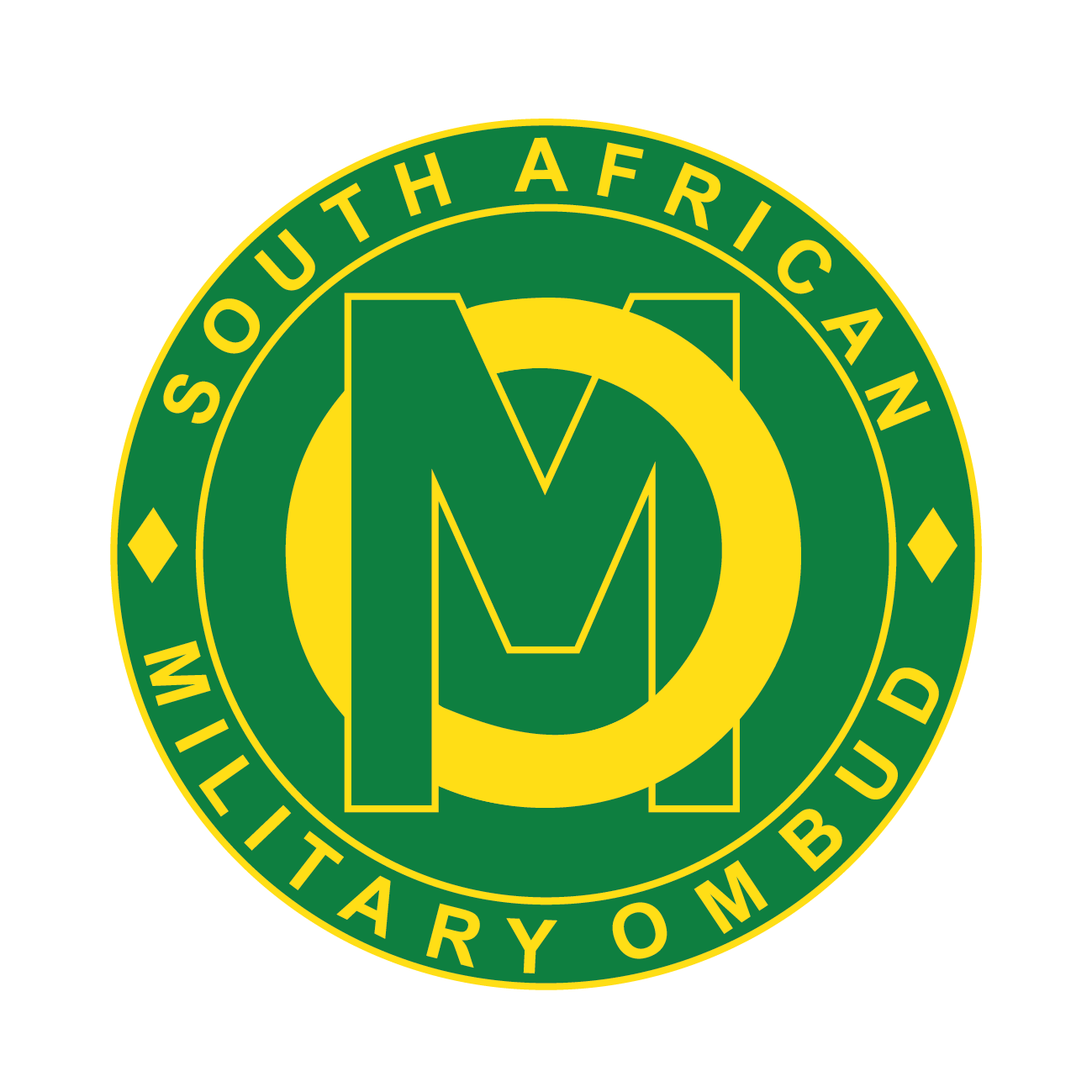 HUMAN RESOURCE MANAGEMENT .  The Office reached a strength of 62 in the FY2020/21 over the planned target strength of 63. This is directly attributed to the long staffing process and further delays brought about by the DPSA advertising arrangements over the National Lockdown in the past financial year.    

Planned versus Actual Strength






Employment and Vacancies per Environment






Personnel Cost. The CoE ceiling for the FY2020/21 was Rm43,742,039. The total CoE expenditure for the year was Rm42,950,708. The delay in filling vacated posts led to the saving in the CoE.
Independent 
&
Impartial
39.
Corporate support
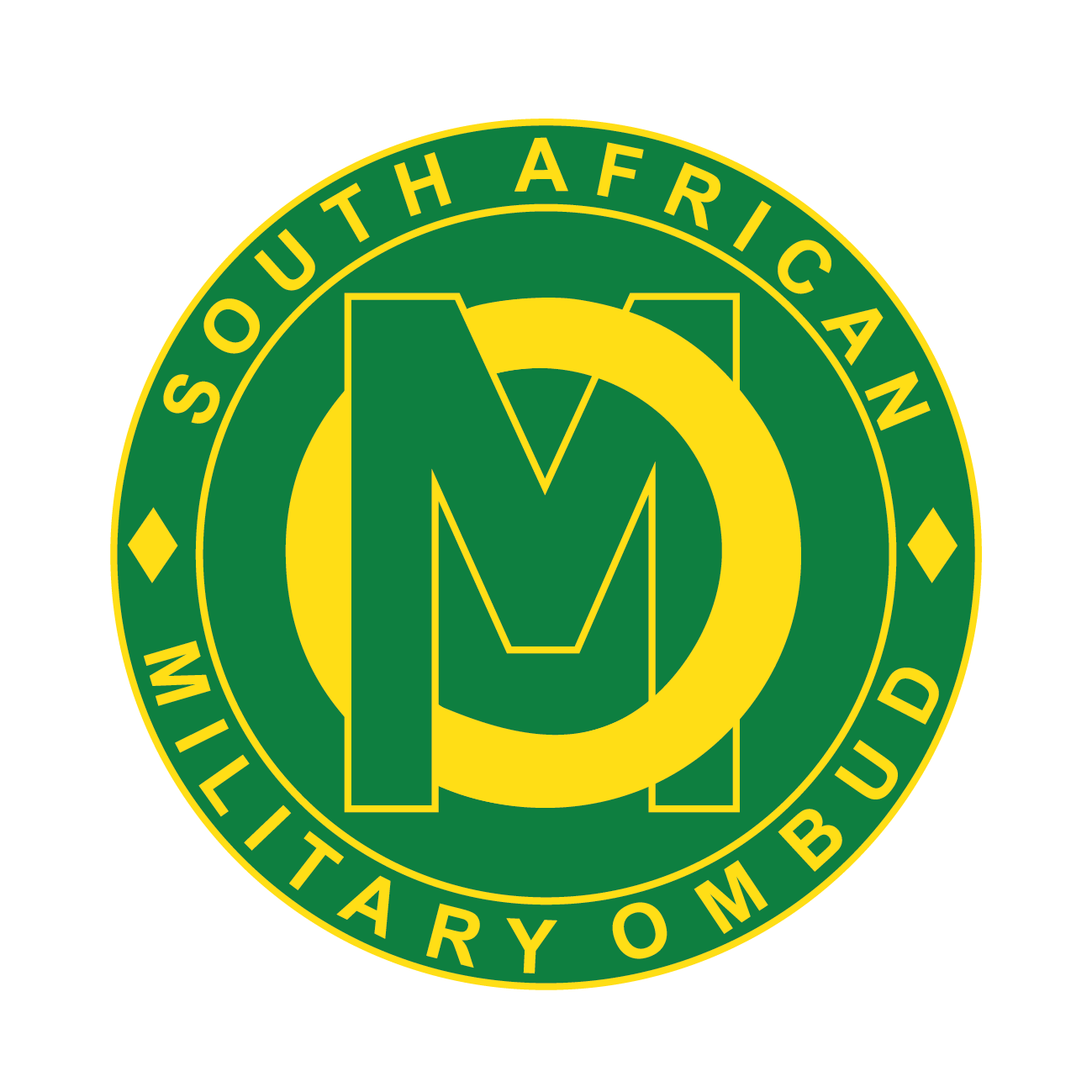 Attrition






Reasons Why Staff Left the Organisation





Number of Skills Development Opportunities.





Employment Equity Figures
Independent 
&
Impartial
40.
Corporate support
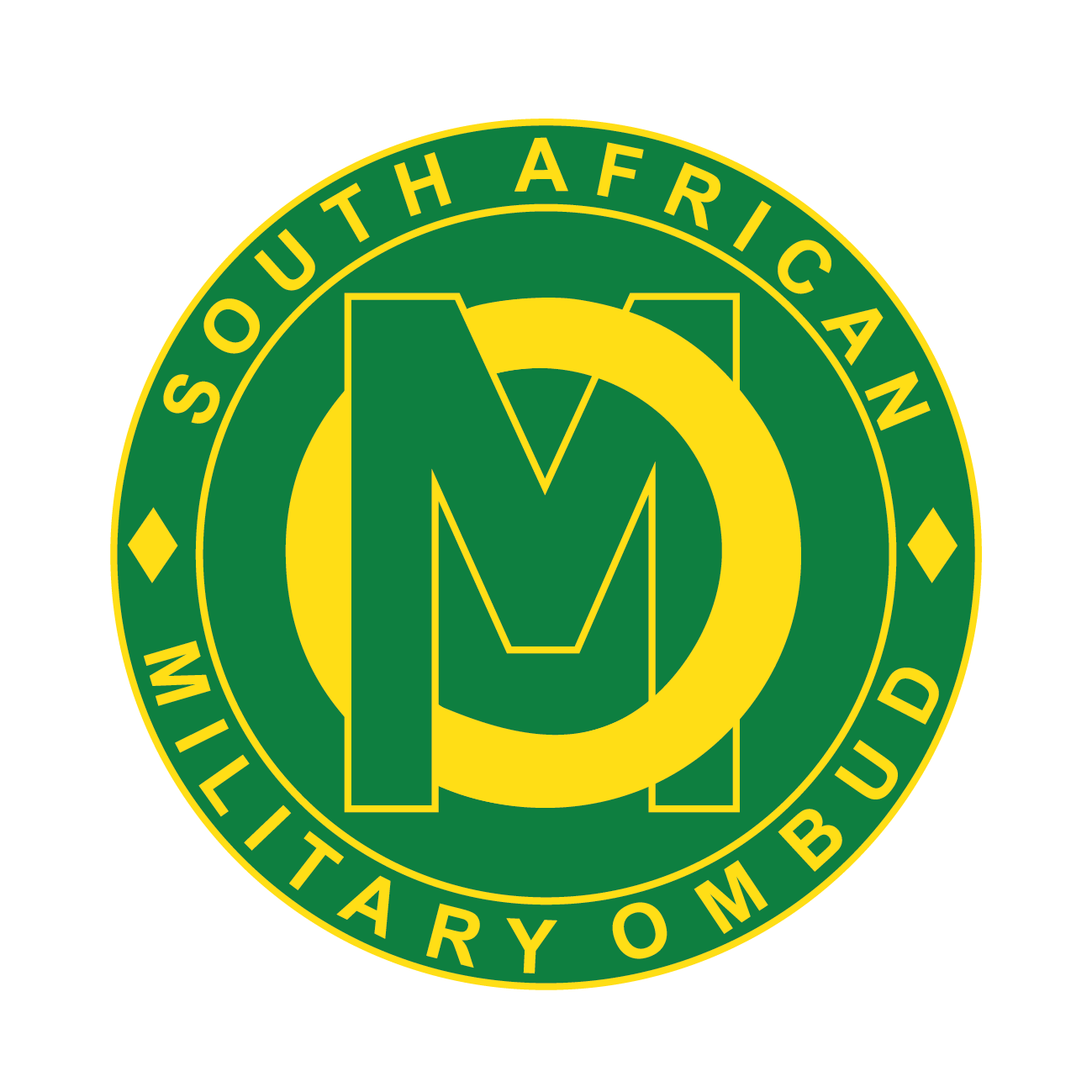 ANNUAL FINANCIAL INFORMATION.  The purpose of the report is to provide an overview of the financial expenditure for the Office of the Military Ombud from 01 April 2020 to 31 March 2021.
 
The year being reported on saw the Office faced with many challenges in its endeavours to efficiently and effectively conduct its business within the constraints imposed on it as the country faced the COVID pandemic and restrictions on movement and interaction with clients were limited.  New methods of conducting business had to be found to ensure that the service could still be delivered to the clients of the Office.
 
Funding had to be spent on items that were not planned for in order to ensure that regulations put in place by government were adhered to and that all employees of the Office were kept safe.  At the same time the Office could not continue with a number of its planned events, like the annual symposium and outreaches.  Delays were experienced with the whole procurement process over the reporting period due to the restrictions that were in place.
 
The Office was allocated Rm55,203 for the 2020/21FY, of this Rm43,742 representing 79% of the allocation was for Compensation of Employees and Rm11,461 representing 21% of the allocation was for Operating costs.  Taking the constraints and challenges that were faced the Office spent Rm52,150 of its allocation.  Rm42,951 on Compensation of Employees and Rm9,199 on operating expenses.
 
Personnel Expenditure.  Personnel expenditure increased by 3% from R41,514 million in the 2019/20 financial year to Rm42,951 in the 2020/21 financial year.  There were three (3) vacancies during the financial year of which two (2) were staffed in the last quarter of the year.  The variance of Rk791 between the vote and expenditure is as a result of delays in the staffing of the vacant positions.  

Should the posts have been staffed then the personnel expenditure would have exceeded the allocation.  This is a result of when the Office became a line item in the National Treasury letter of allocation the ceiling on Compensation of Employees did not take into account the 63 staffed posts and the Office was underfunded for the staffed posts.
 
Operating Expenditure.  Operating expenditure decreased by 20% from Rm11,569 in the 2019/20 financial year to Rm9,199 in the 2020/21 financial year. The variance of Rm2,262 between the vote and expenditure is as a result of delays in the procurement processes and due to the constraints caused by the pandemic.
Independent 
&
Impartial
41.
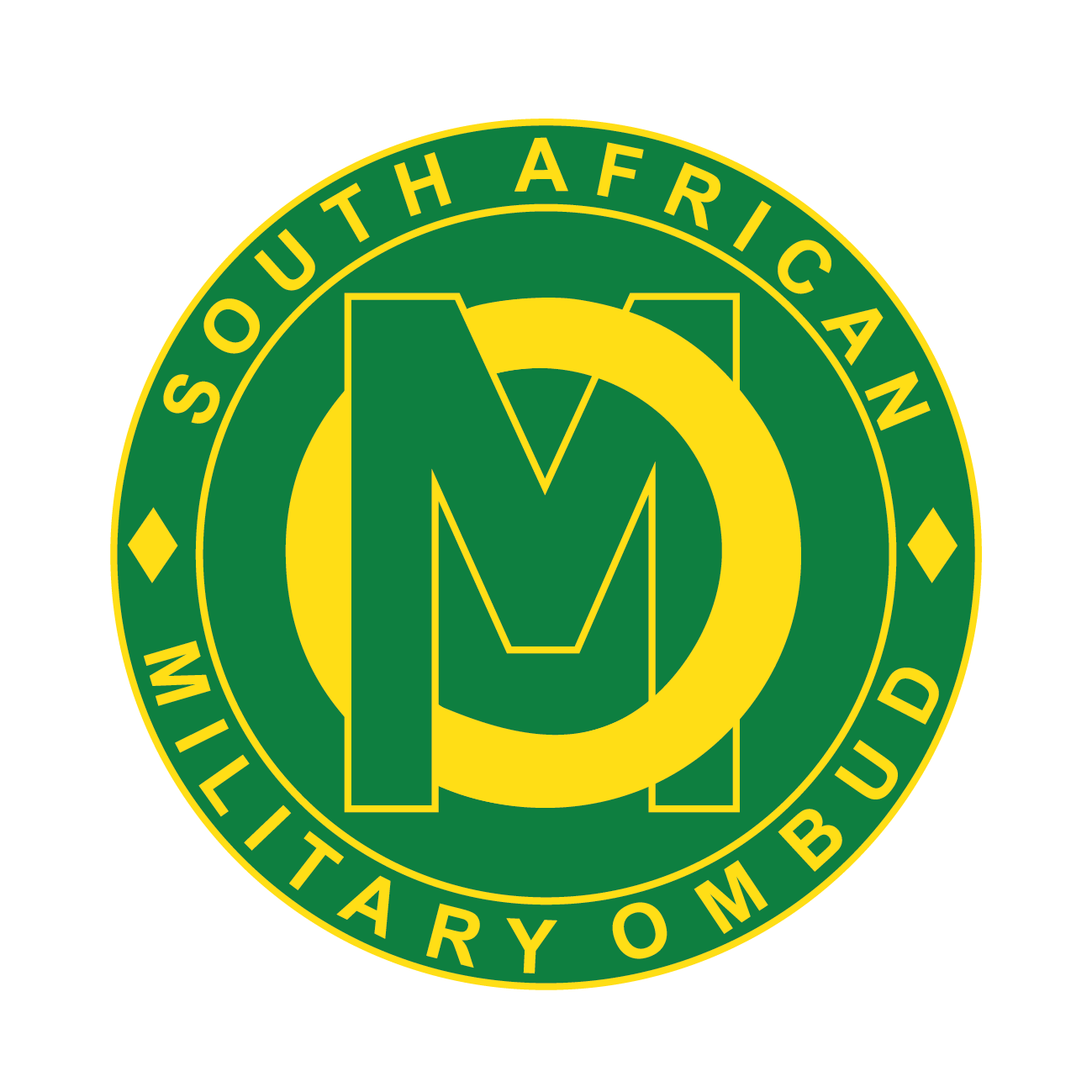 UPDATE ON ALL INVESTIGATIONS CONDUCTED BY THE MILITARY OMBUD FOR 2021 CALENDAR YEAR
Independent and Impartial
OPERATIONS
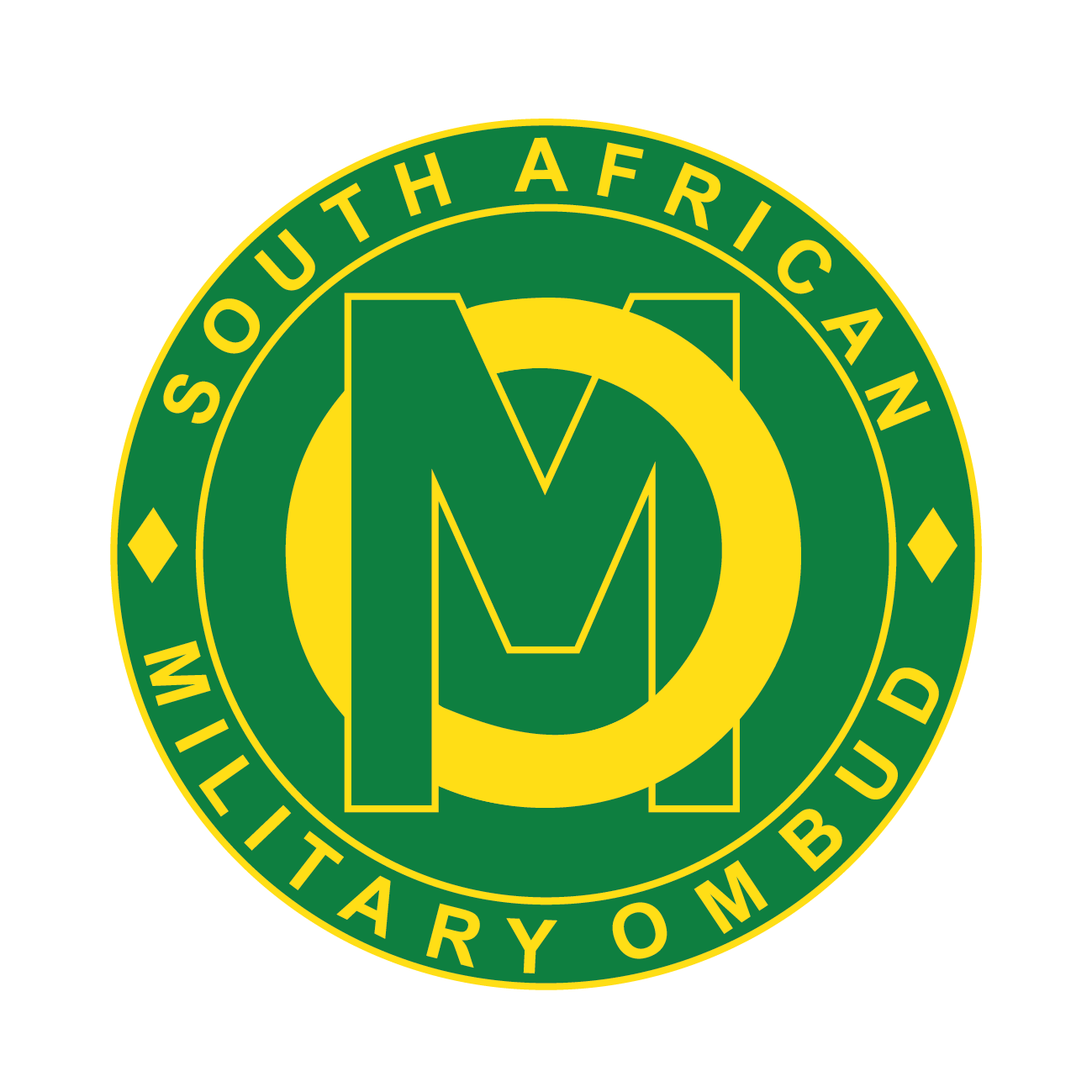 Statistical Overview.
Independent 
&
Impartial
43.
OPERATIONS
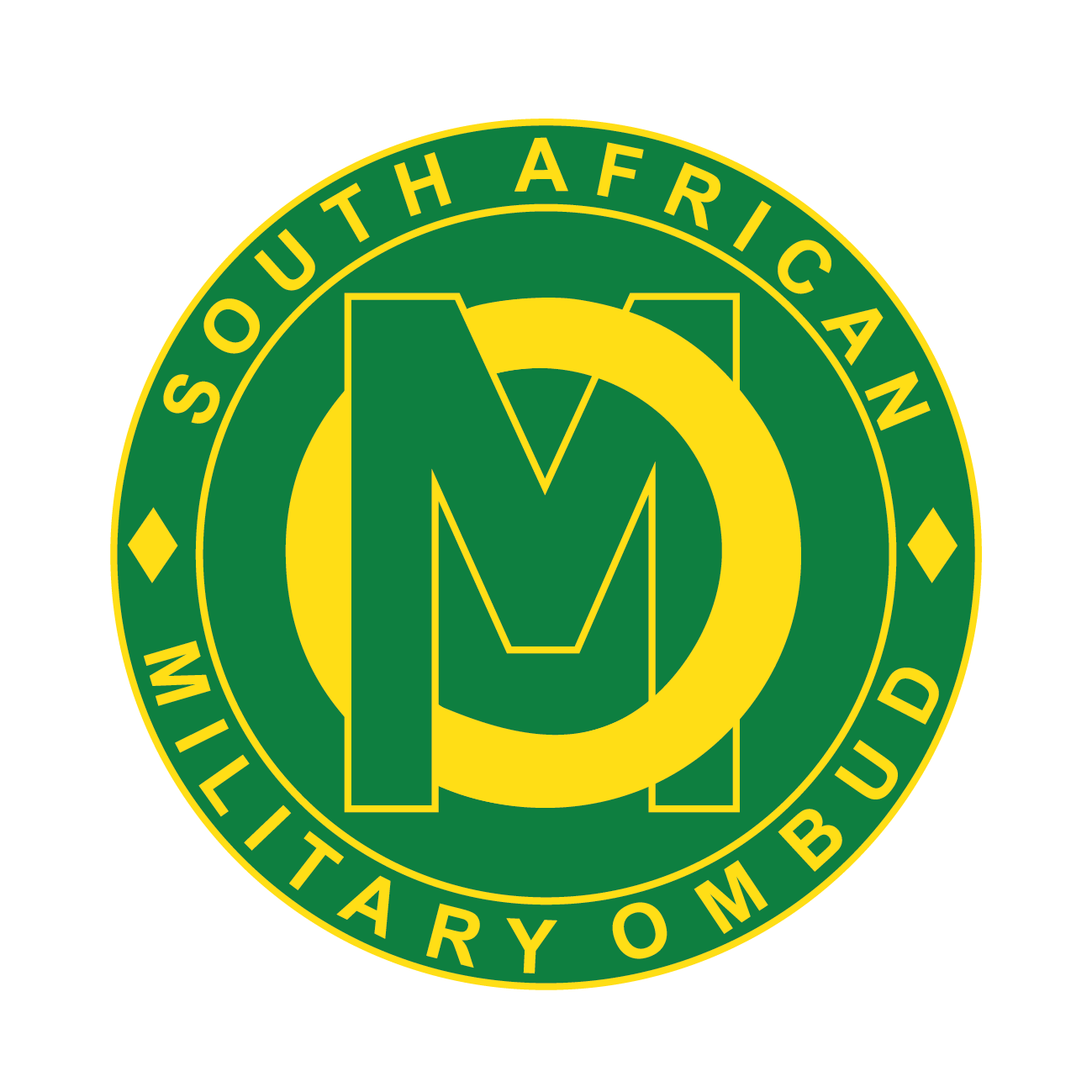 UPDATE ON ALL INVESTIGATIONS CONDUCTED BY THE MILITARY OMBUD FOR 2021 CALENDAR YEAR
Independent 
&
Impartial
44.
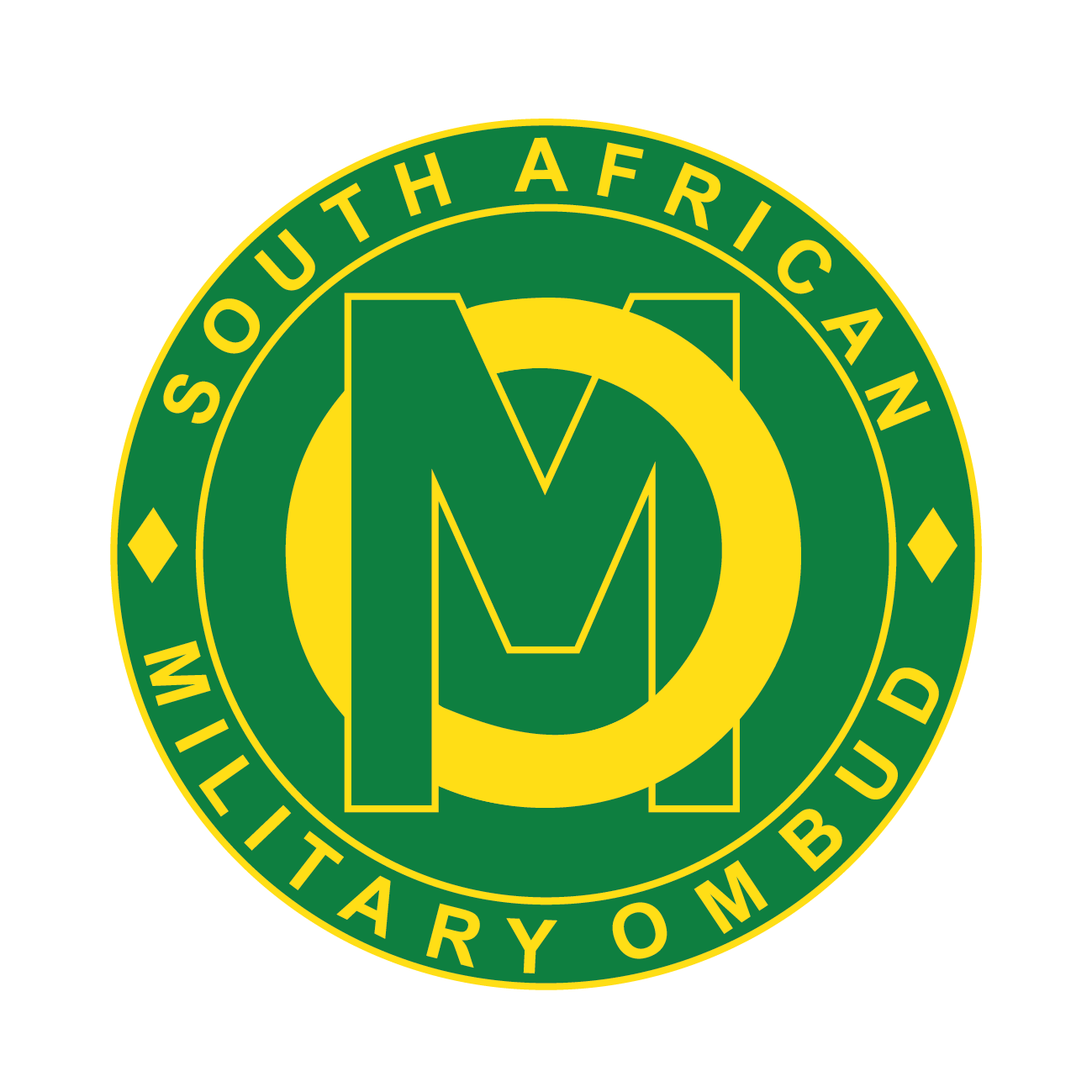 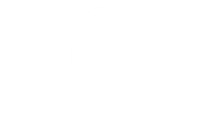 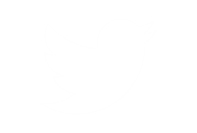 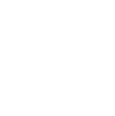 How to Contact us
@Mil_OmbudSA
South African Military Ombud
South African Military Ombud
Physical Address: Block C4, Eco Origin, 349 Witch-Hazel Ave, Highveld, Centurion
Postal Address: SA Military Ombud, Private Bag X163, 0046
Tel: +27 12 676 3800; Fax: +27 12 661 2091
Toll Free: 080 726 6283 (080 SA OMBUD)
E-mail: intake@milombud.org
45
THANK YOU
for your attention
46